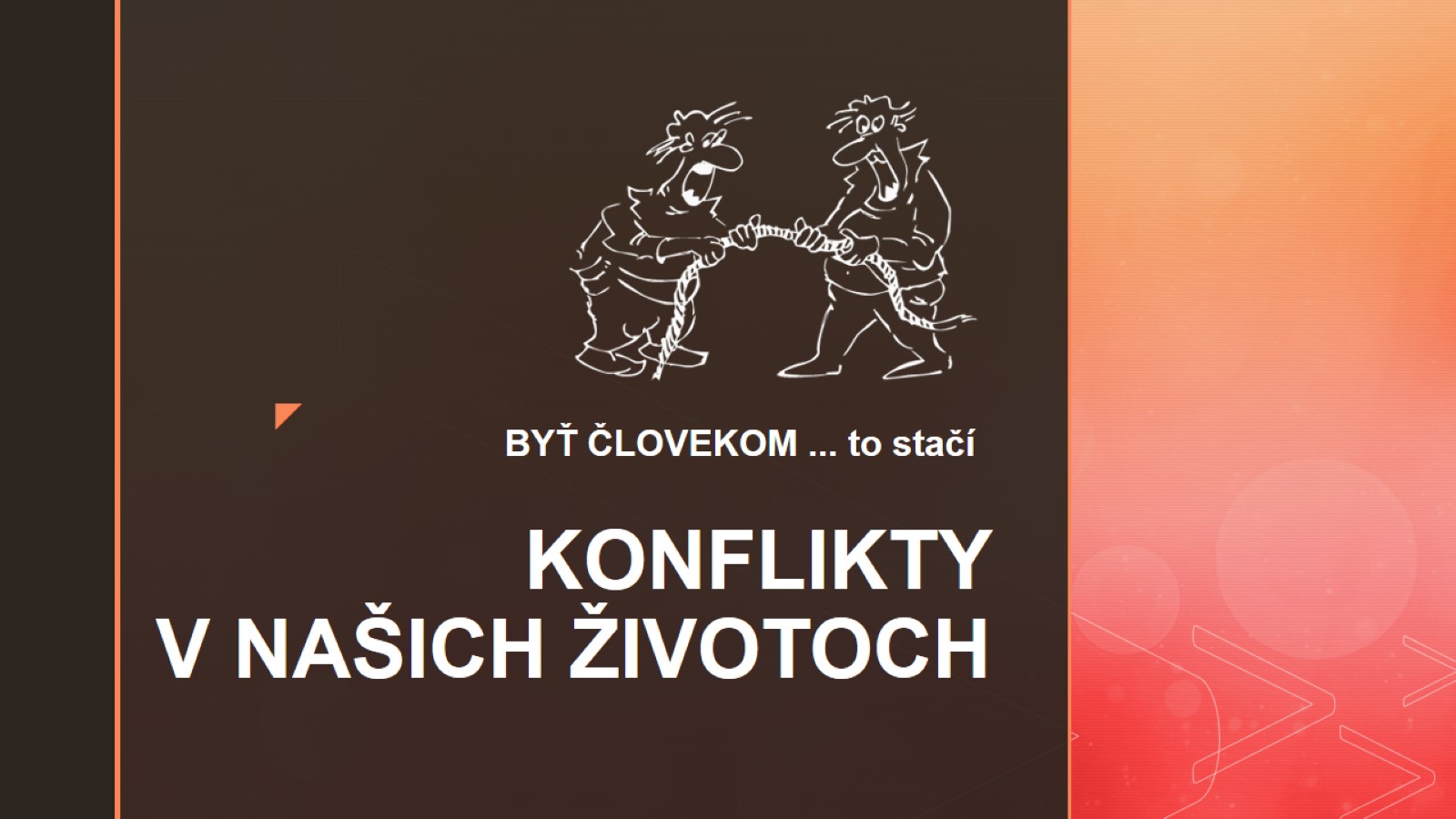 KONFLIKTY V NAŠICH ŽIVOTOCH
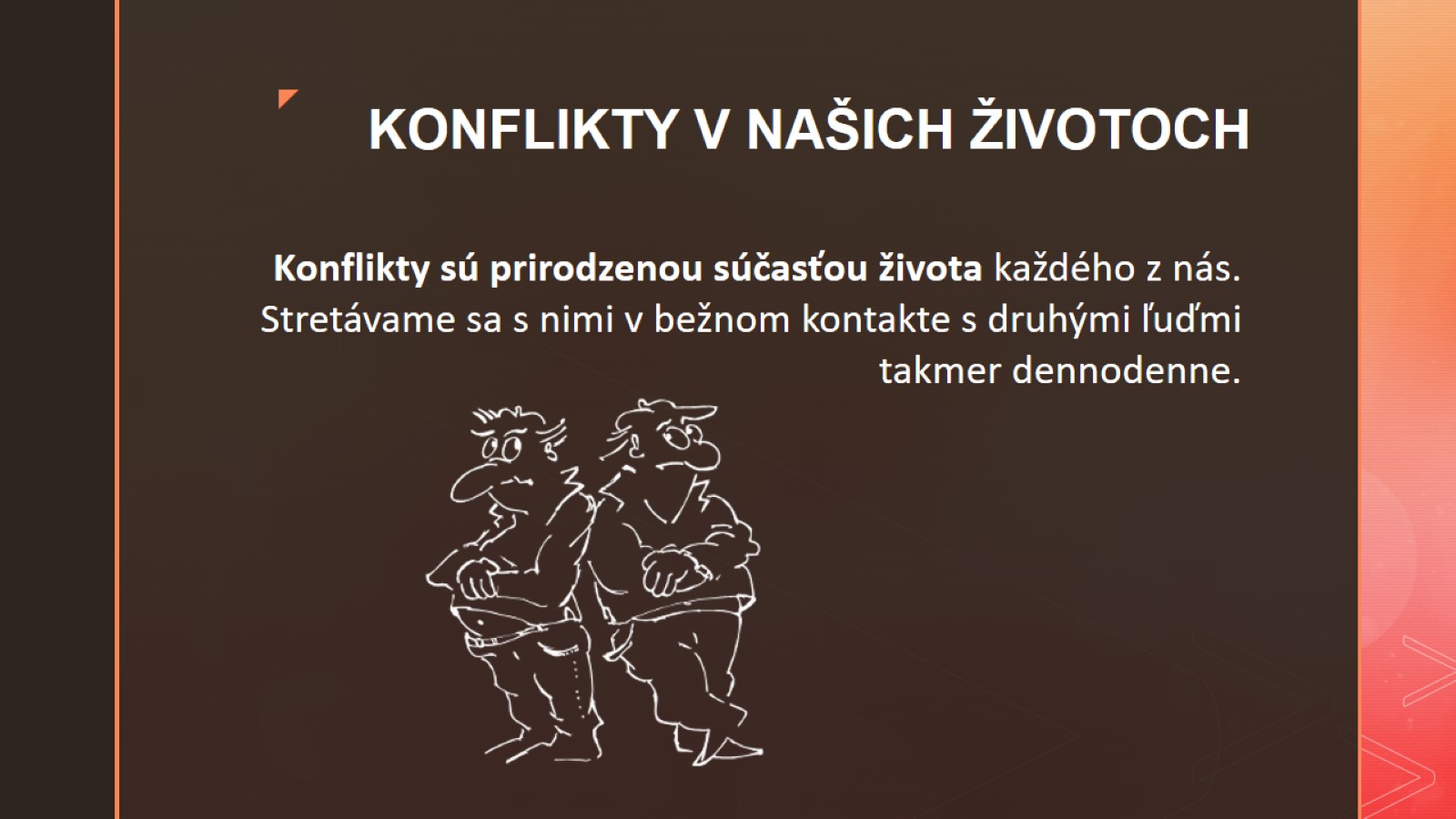 KONFLIKTY V NAŠICH ŽIVOTOCH
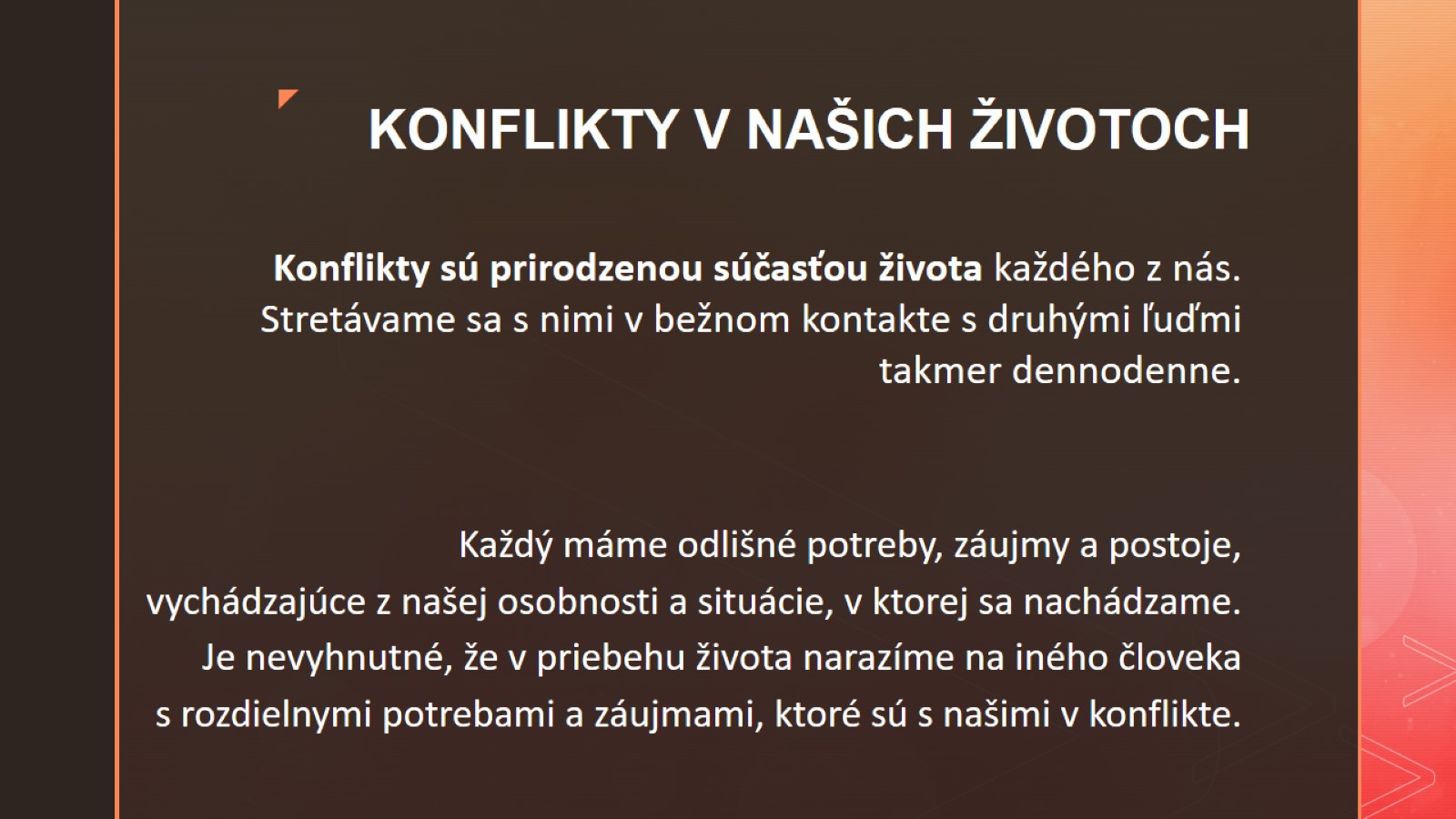 KONFLIKTY V NAŠICH ŽIVOTOCH
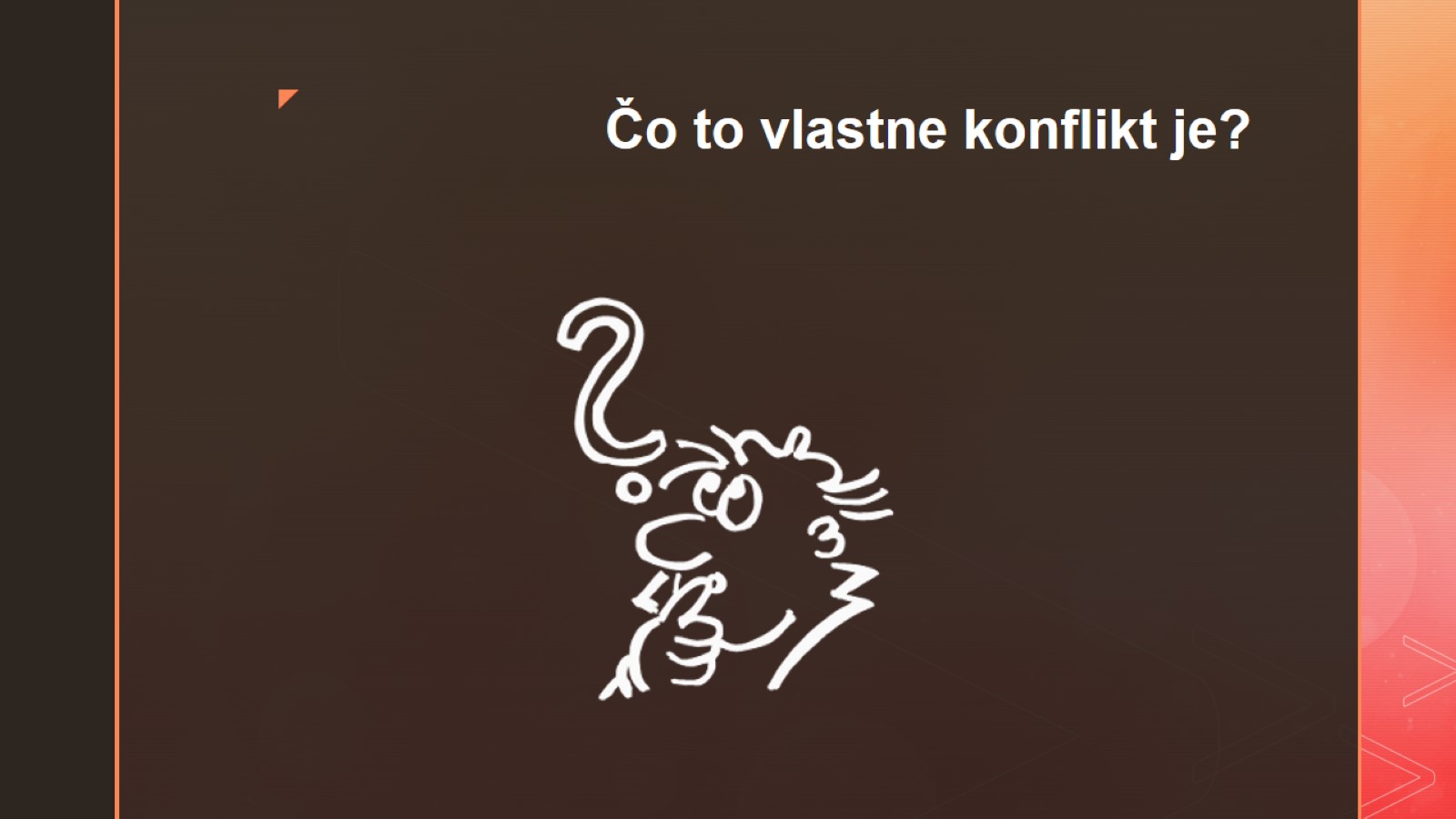 Čo to vlastne konflikt je?
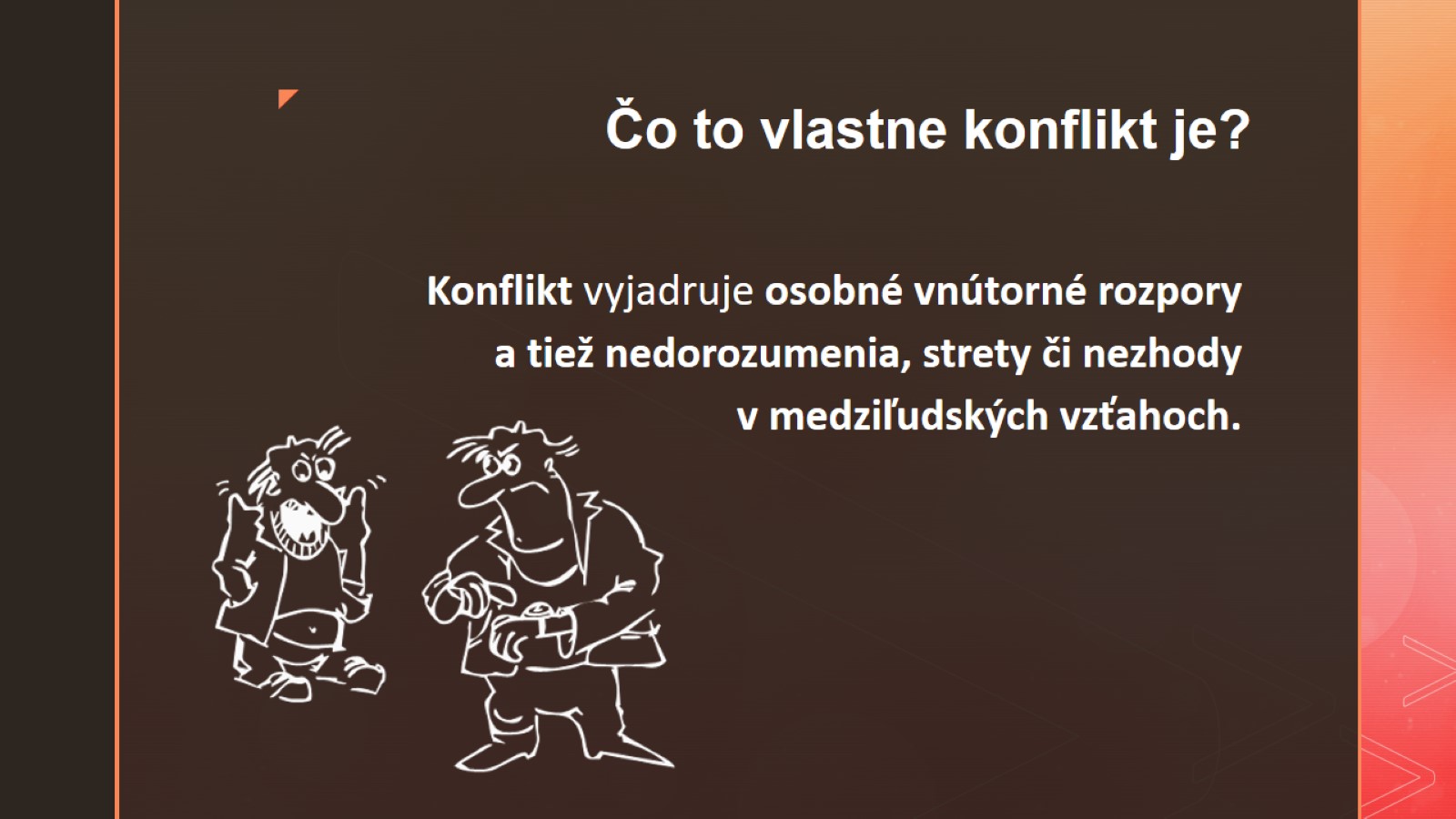 Čo to vlastne konflikt je?
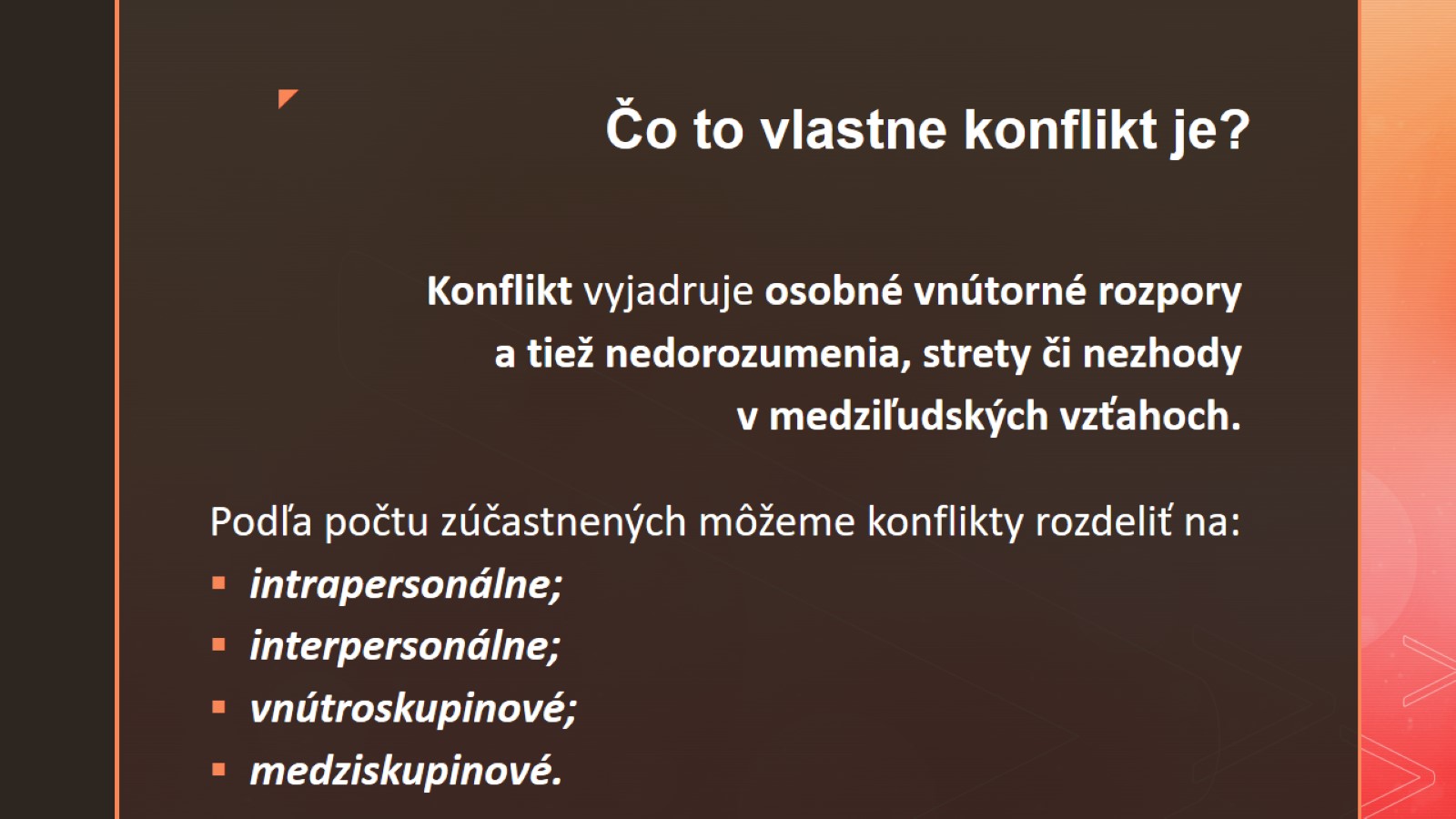 Čo to vlastne konflikt je?
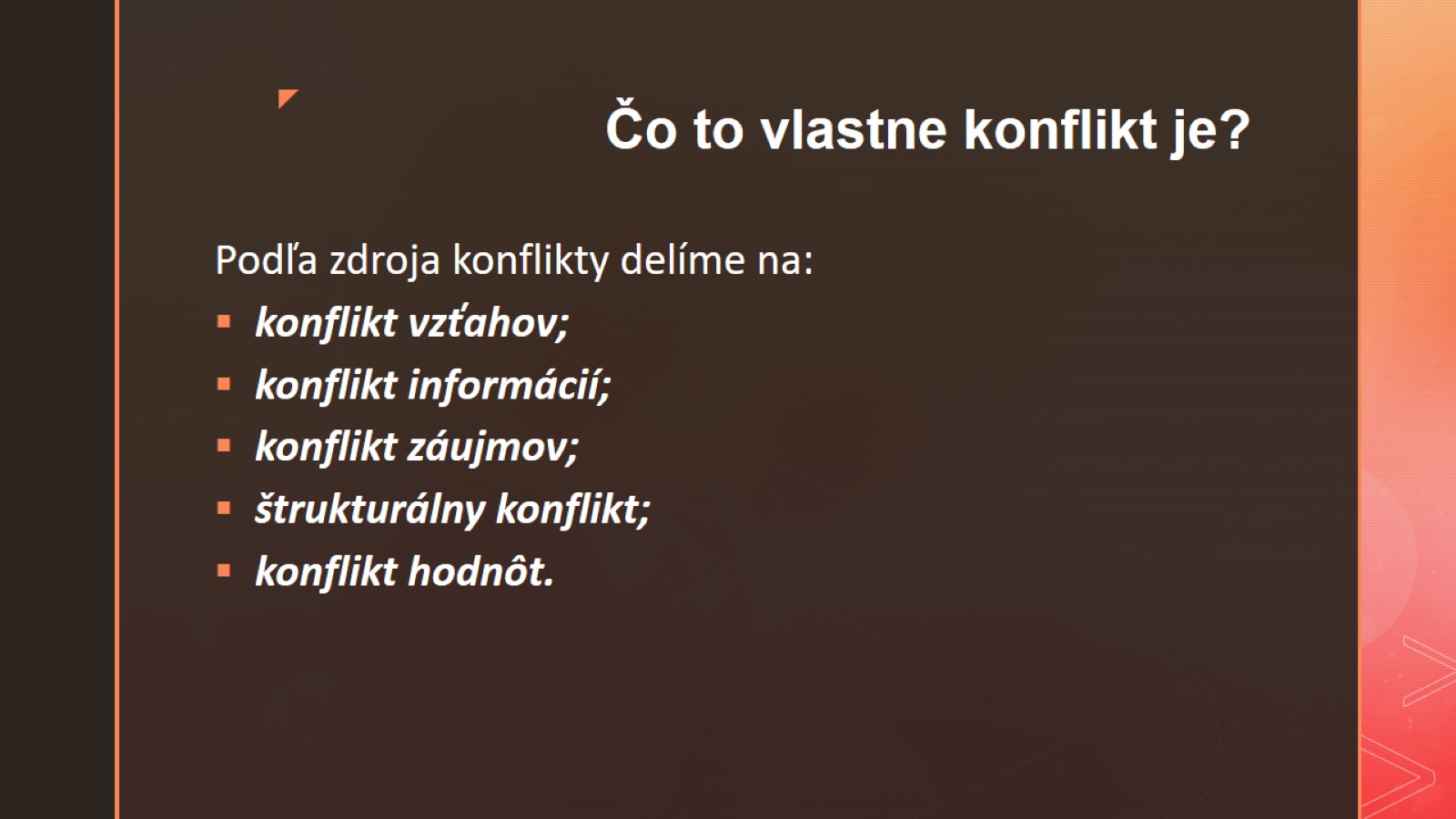 Čo to vlastne konflikt je?
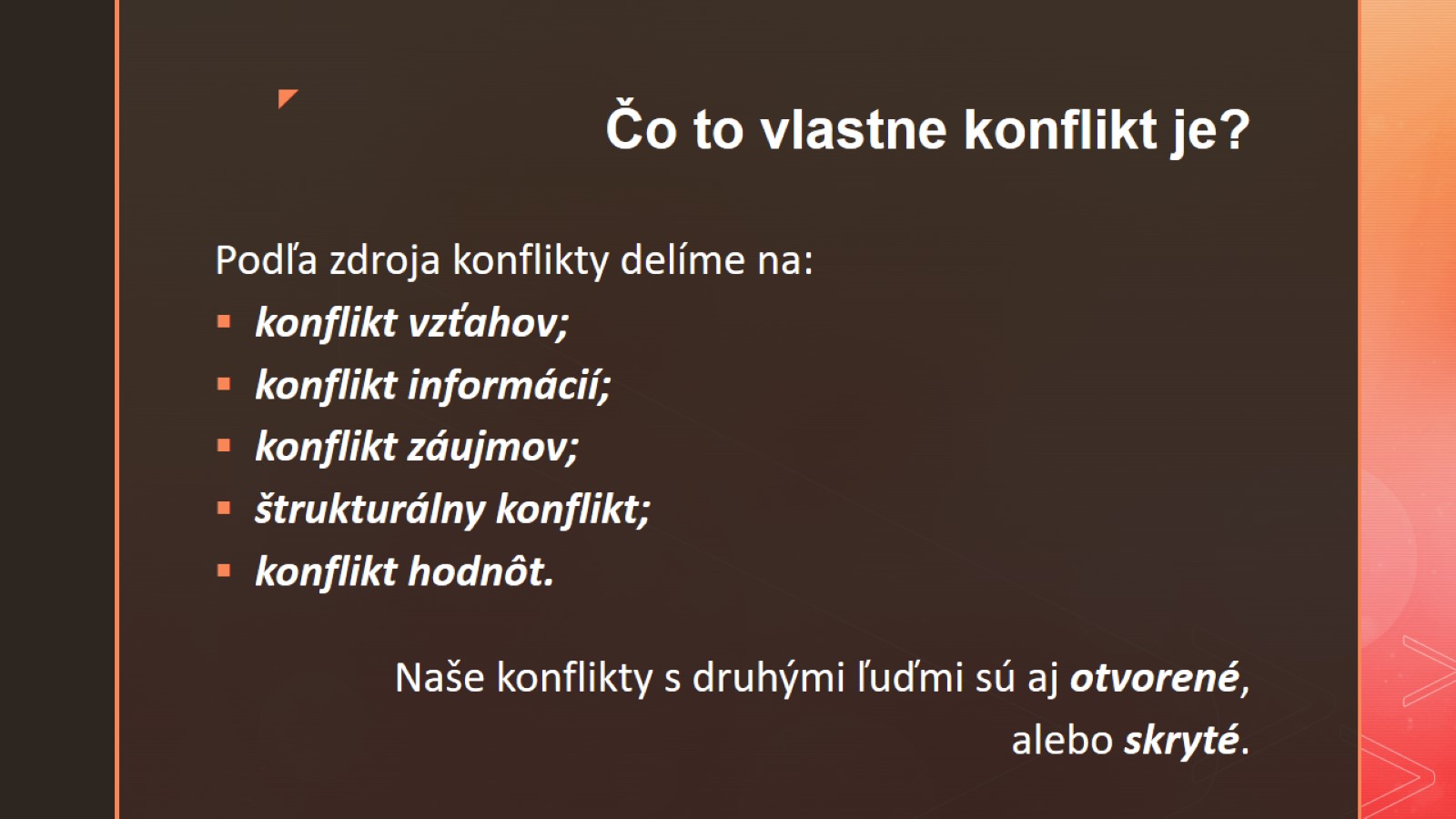 Čo to vlastne konflikt je?
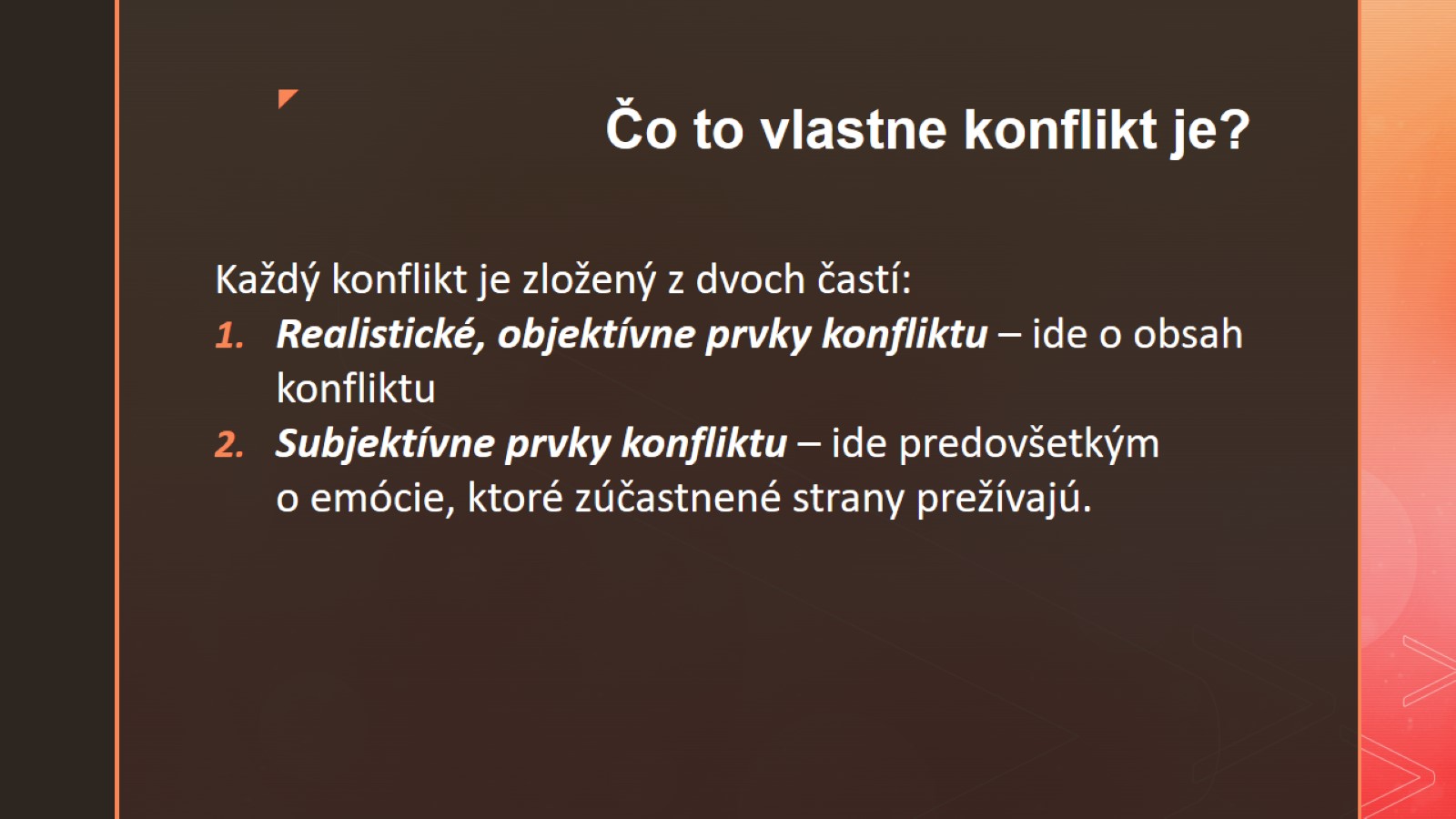 Čo to vlastne konflikt je?
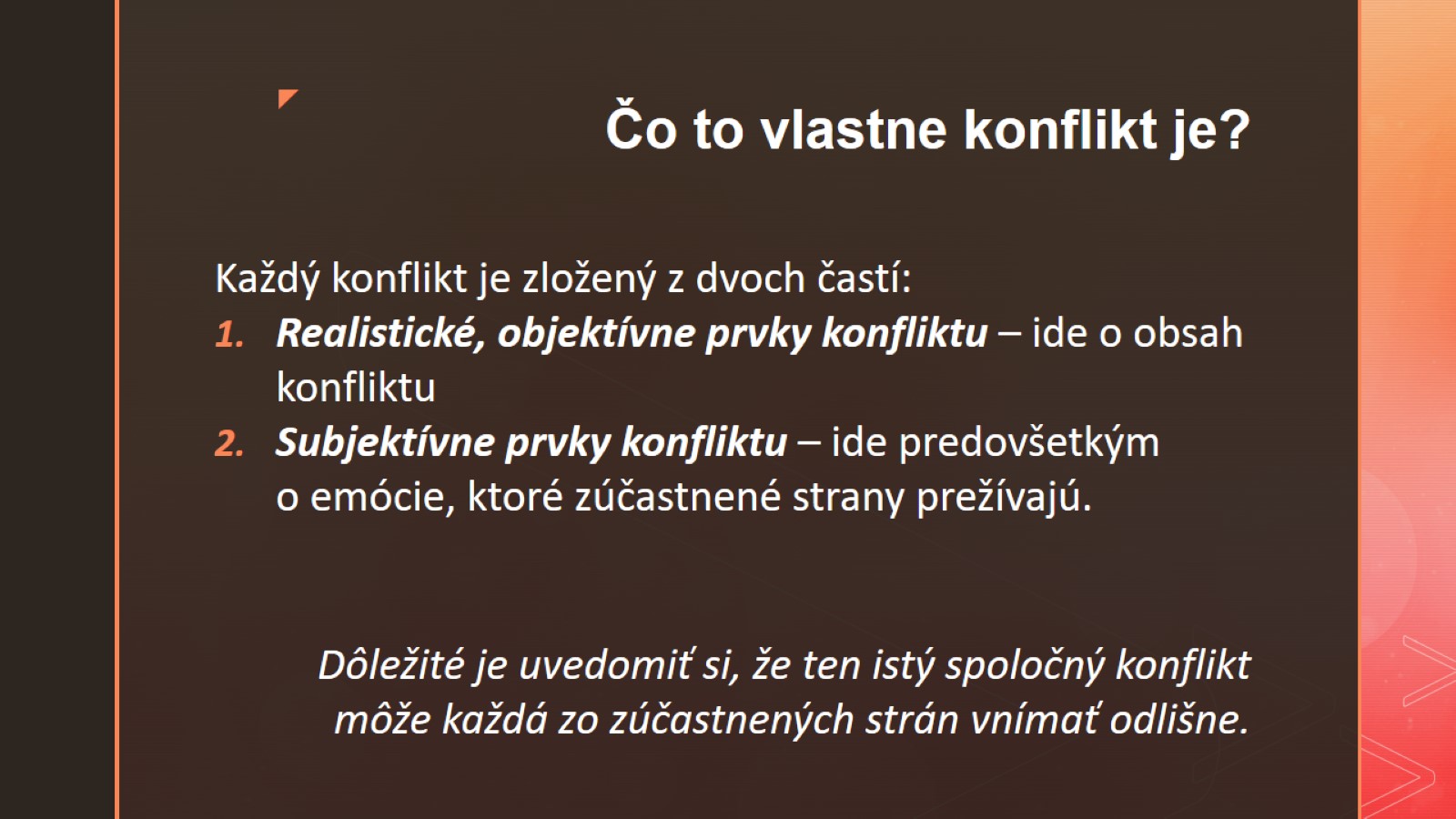 Čo to vlastne konflikt je?
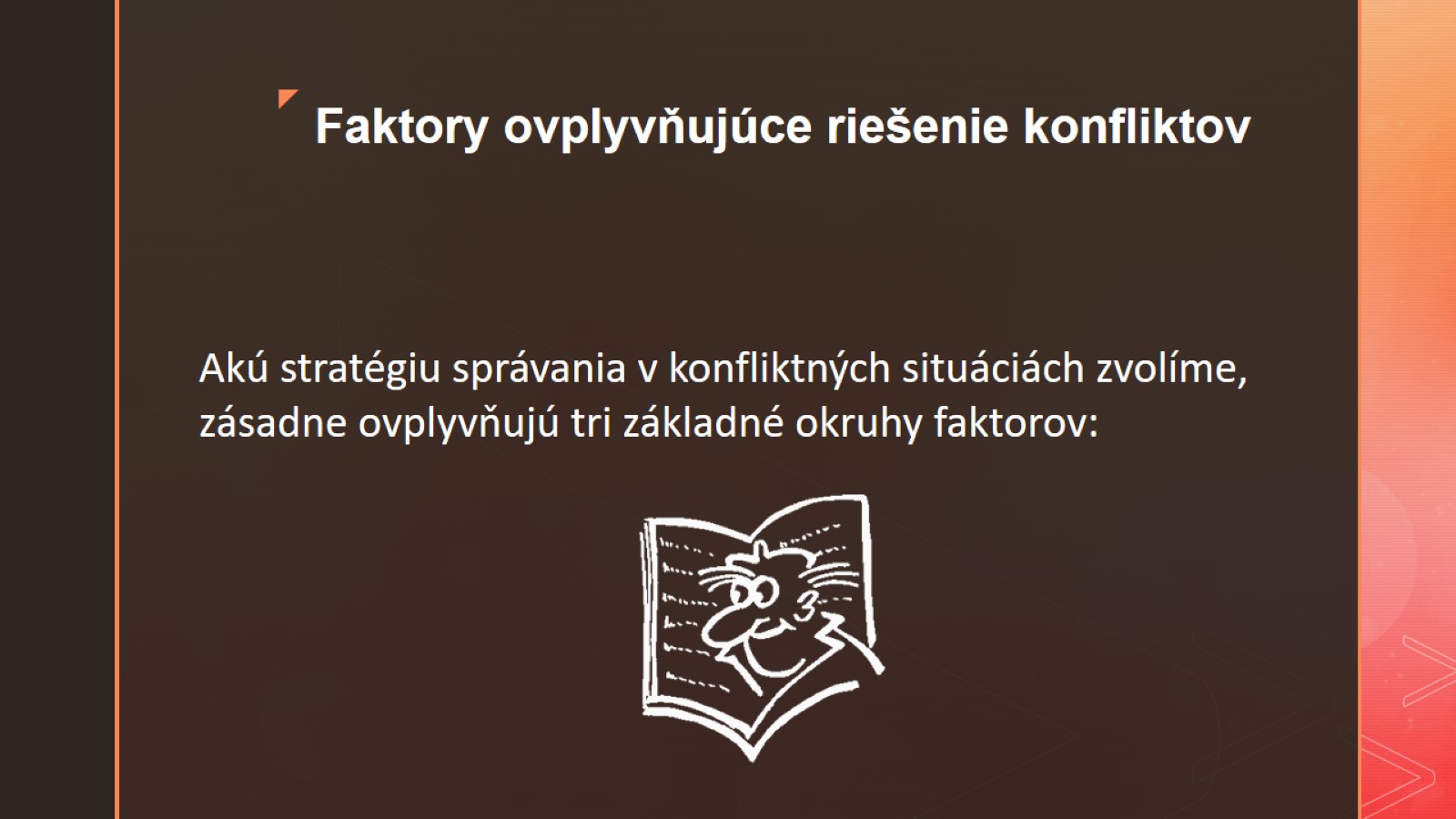 Faktory ovplyvňujúce riešenie konfliktov
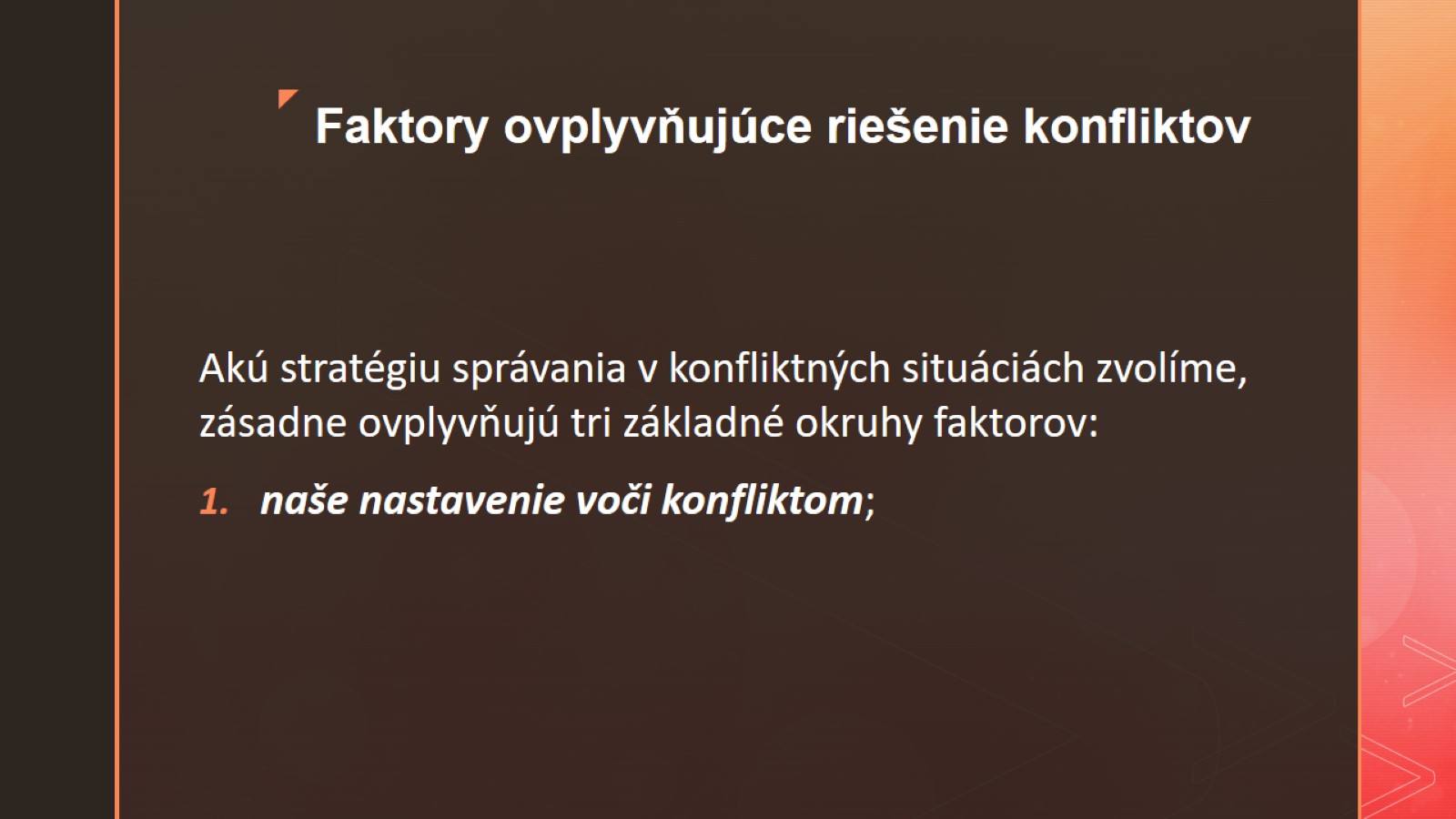 Faktory ovplyvňujúce riešenie konfliktov
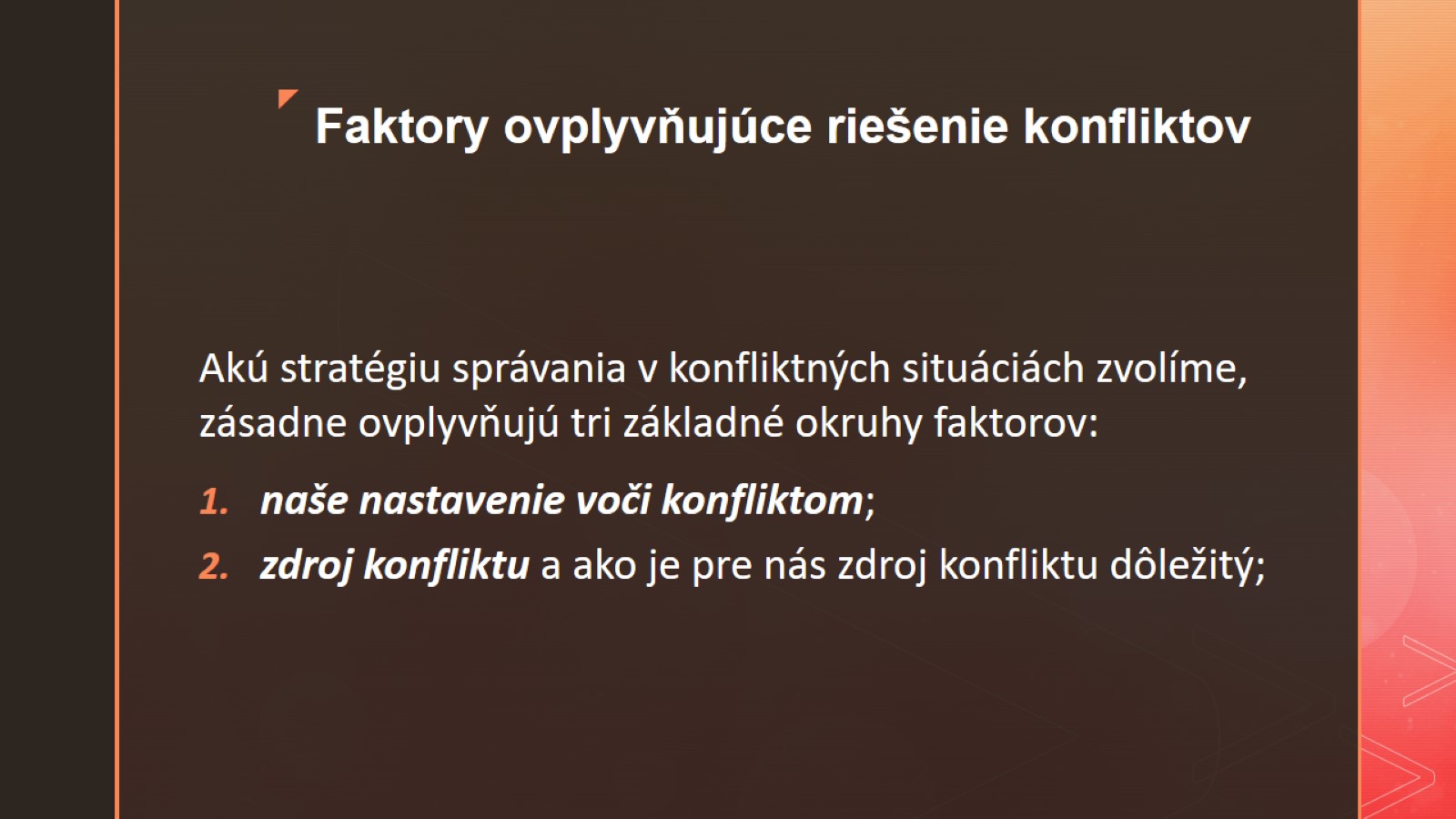 Faktory ovplyvňujúce riešenie konfliktov
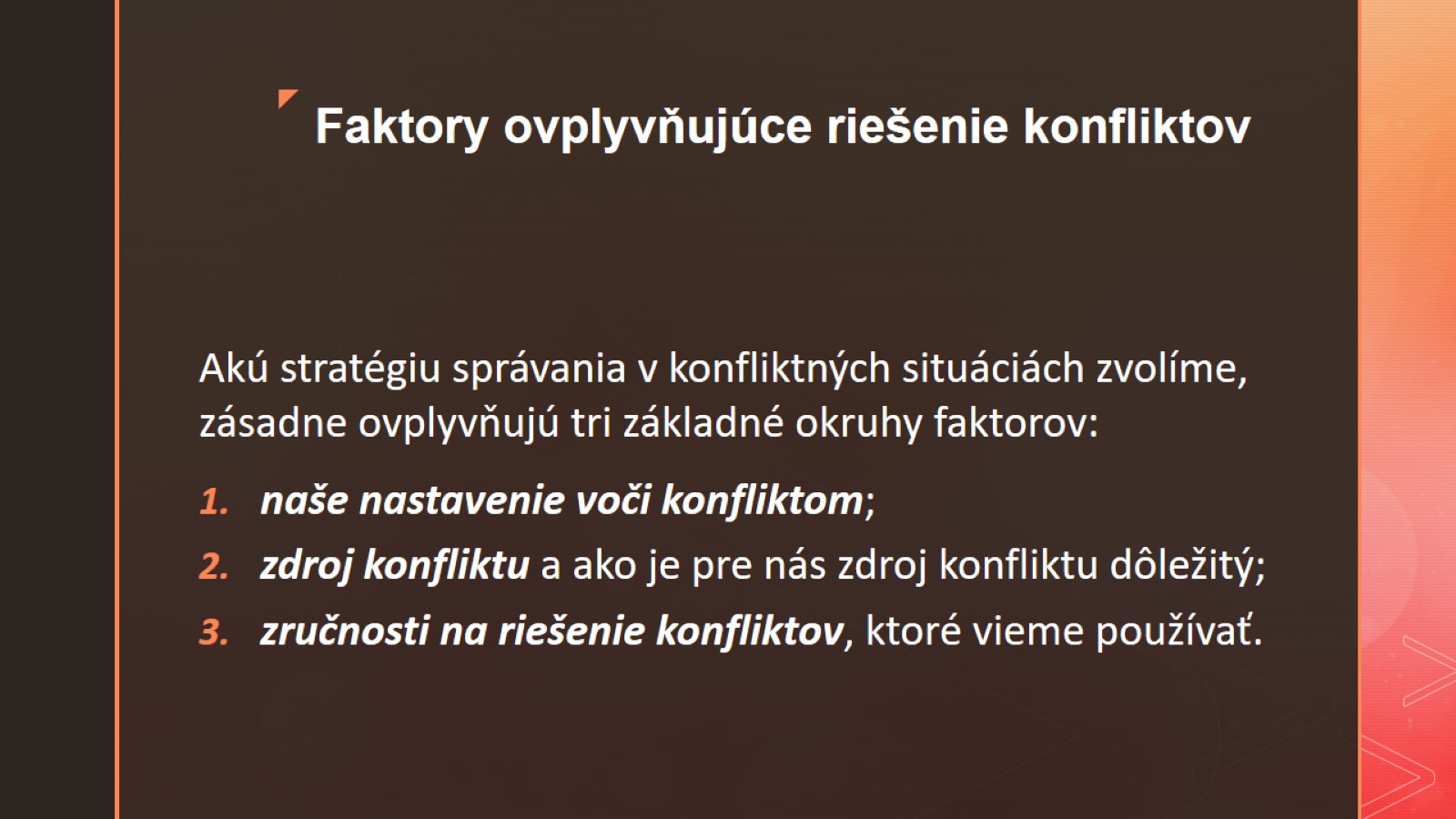 Faktory ovplyvňujúce riešenie konfliktov
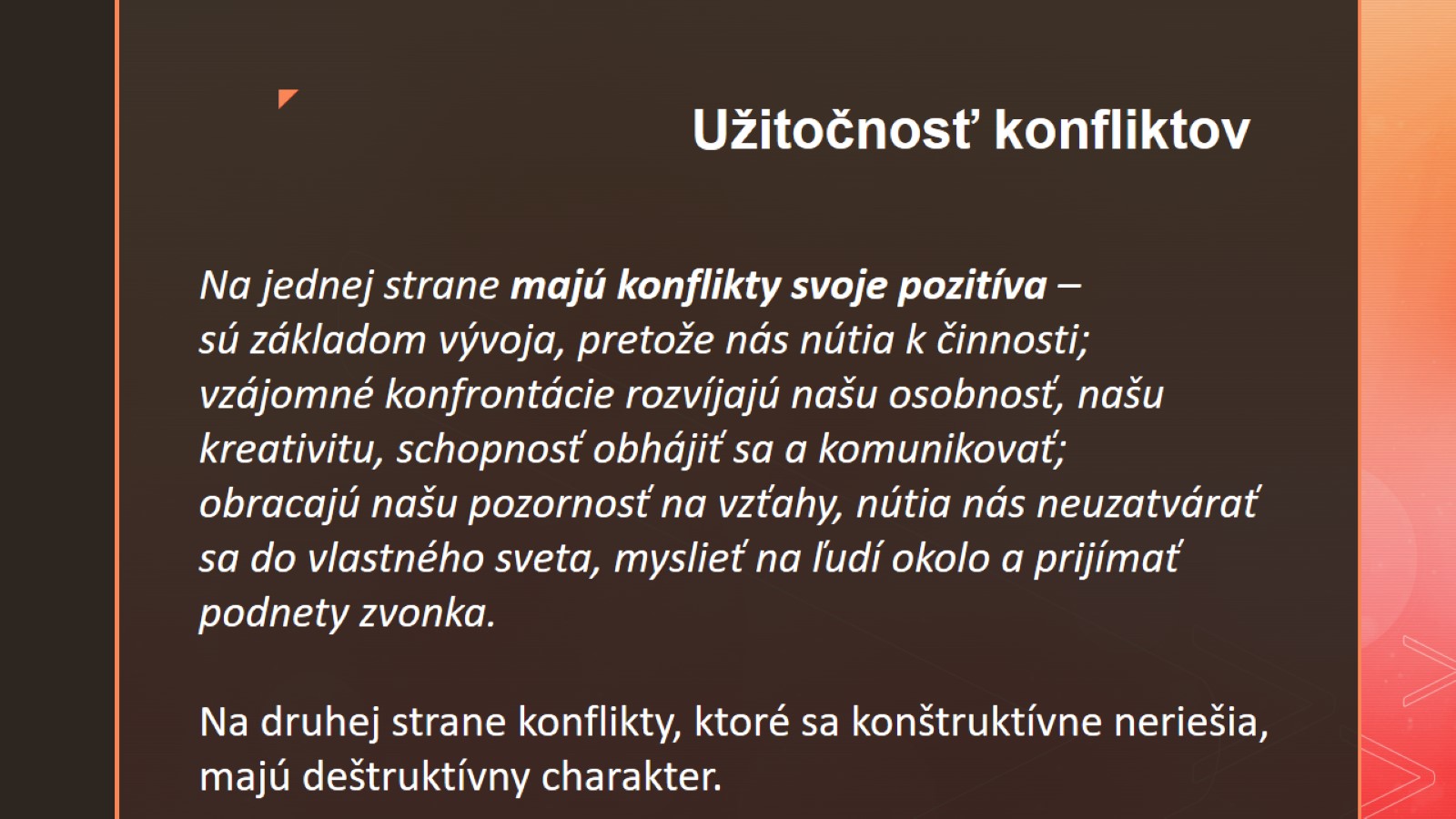 Užitočnosť konfliktov
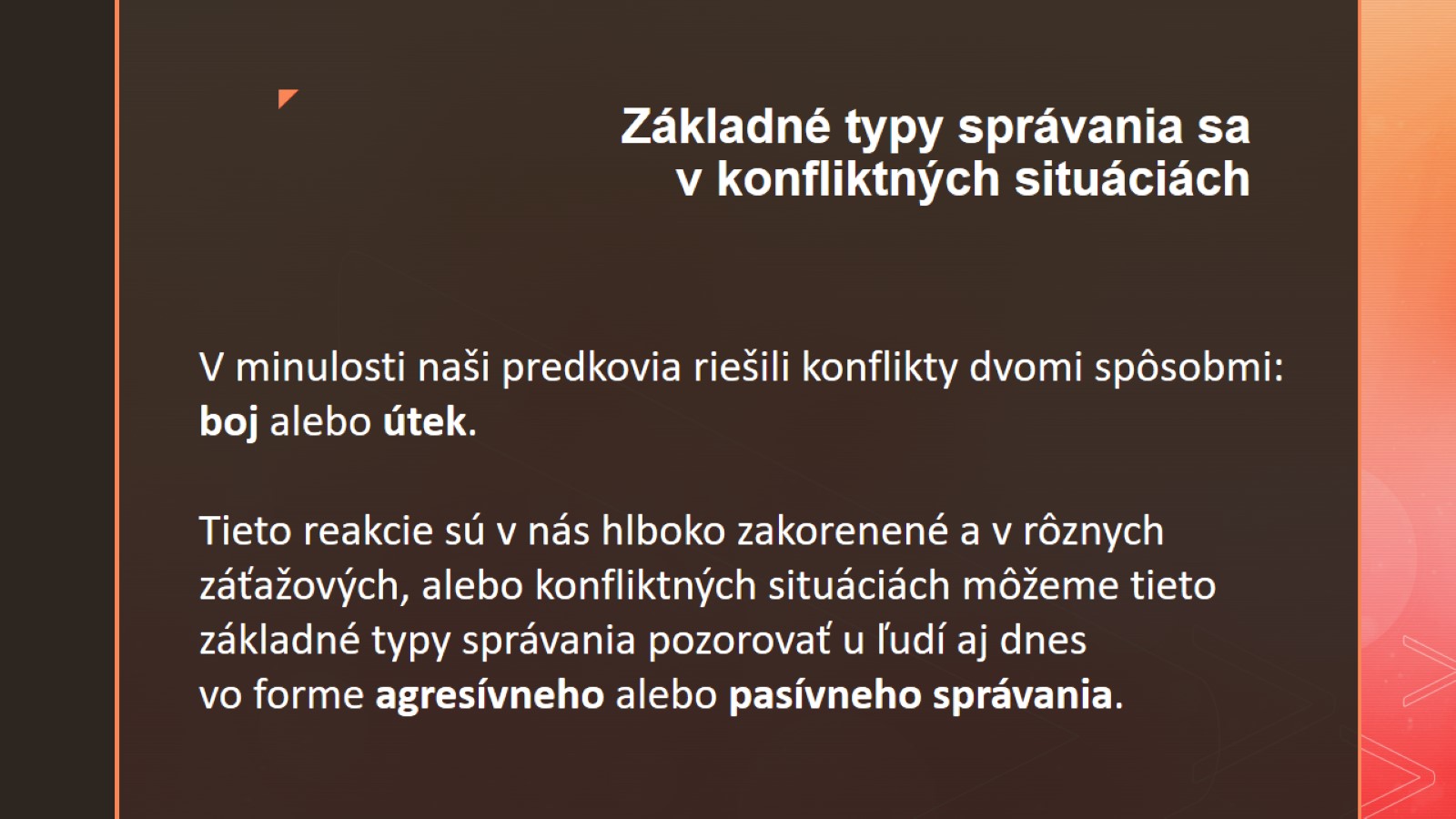 Základné typy správania sav konfliktných situáciách
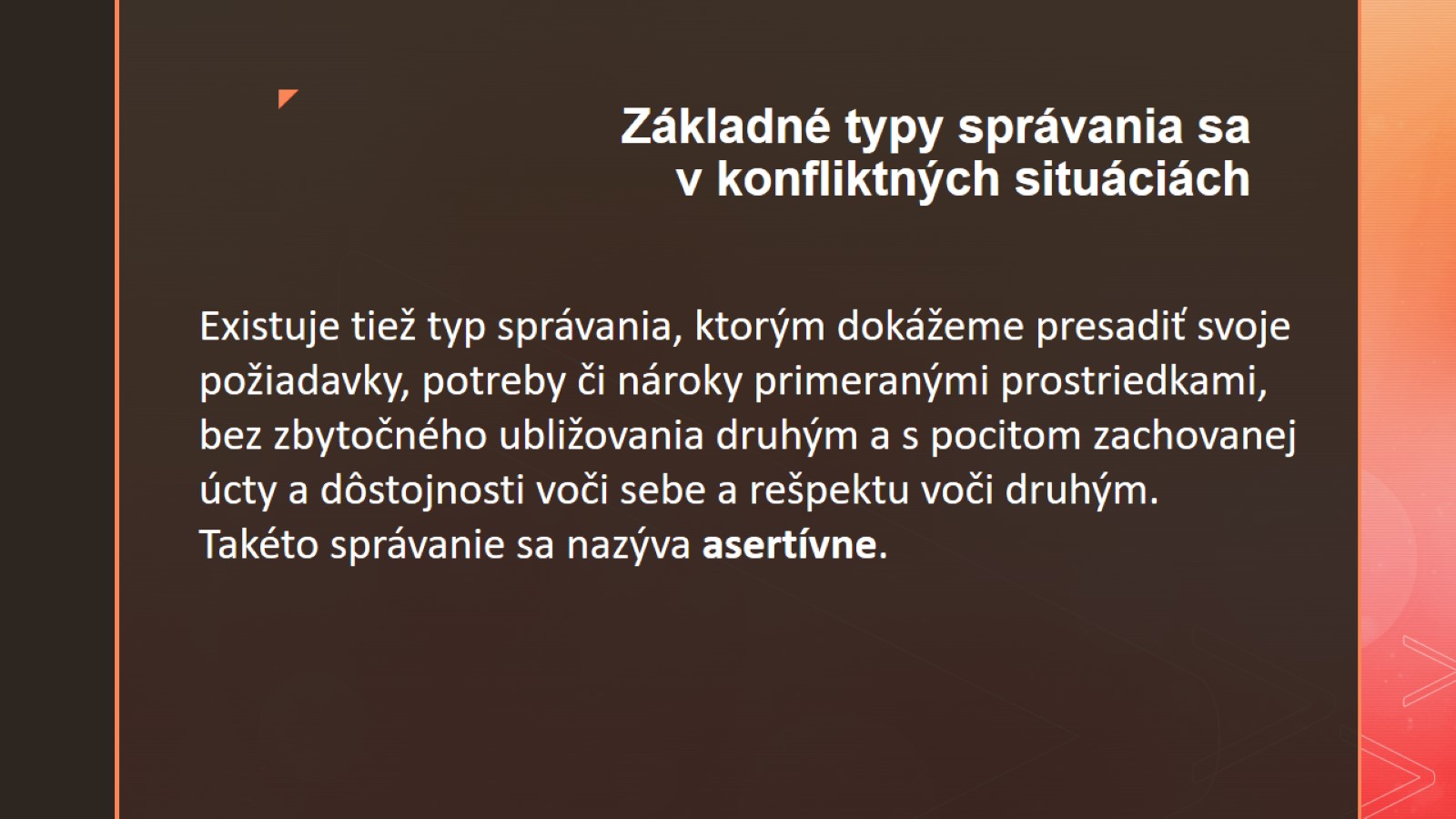 Základné typy správania sav konfliktných situáciách
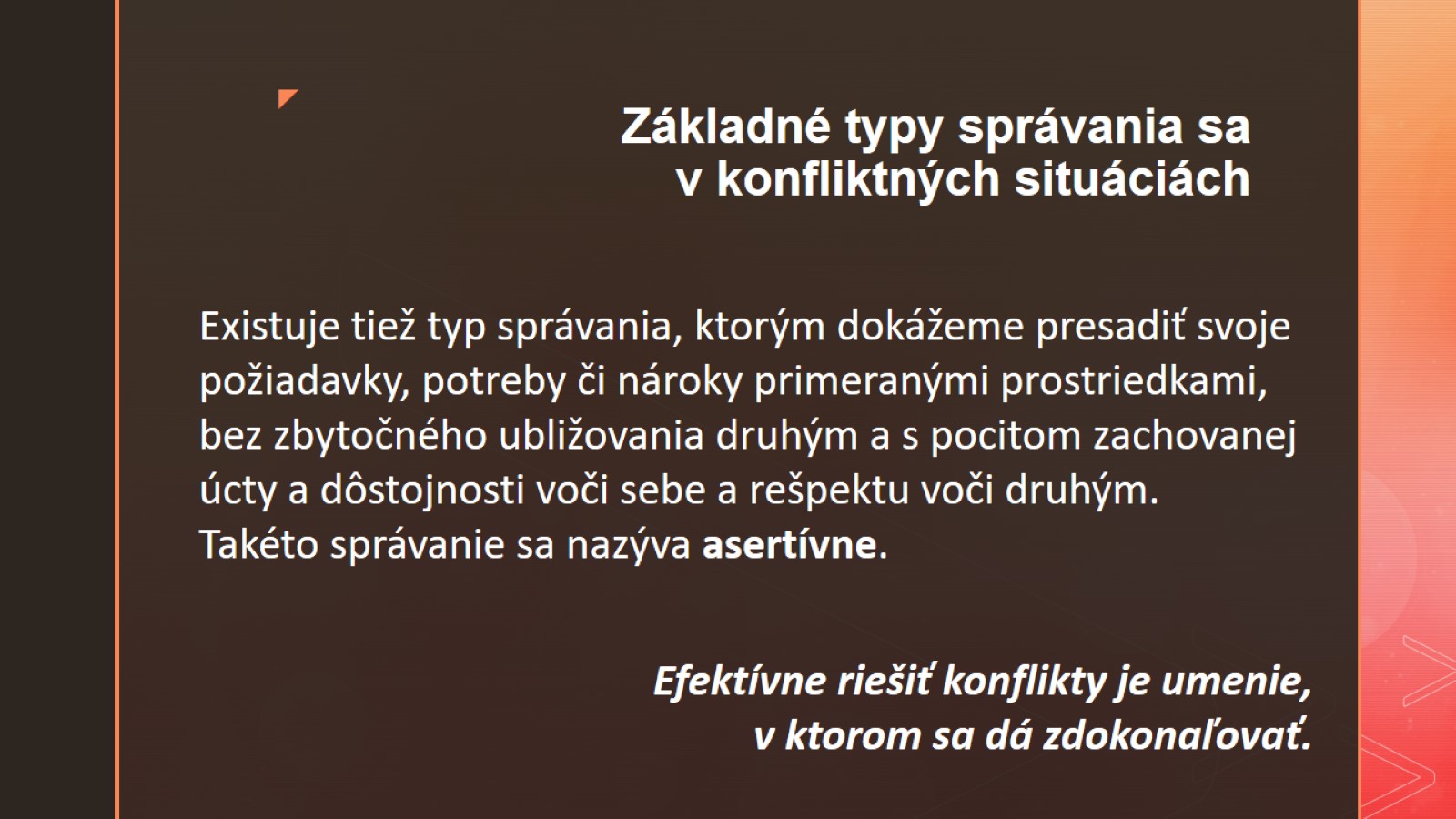 Základné typy správania sav konfliktných situáciách
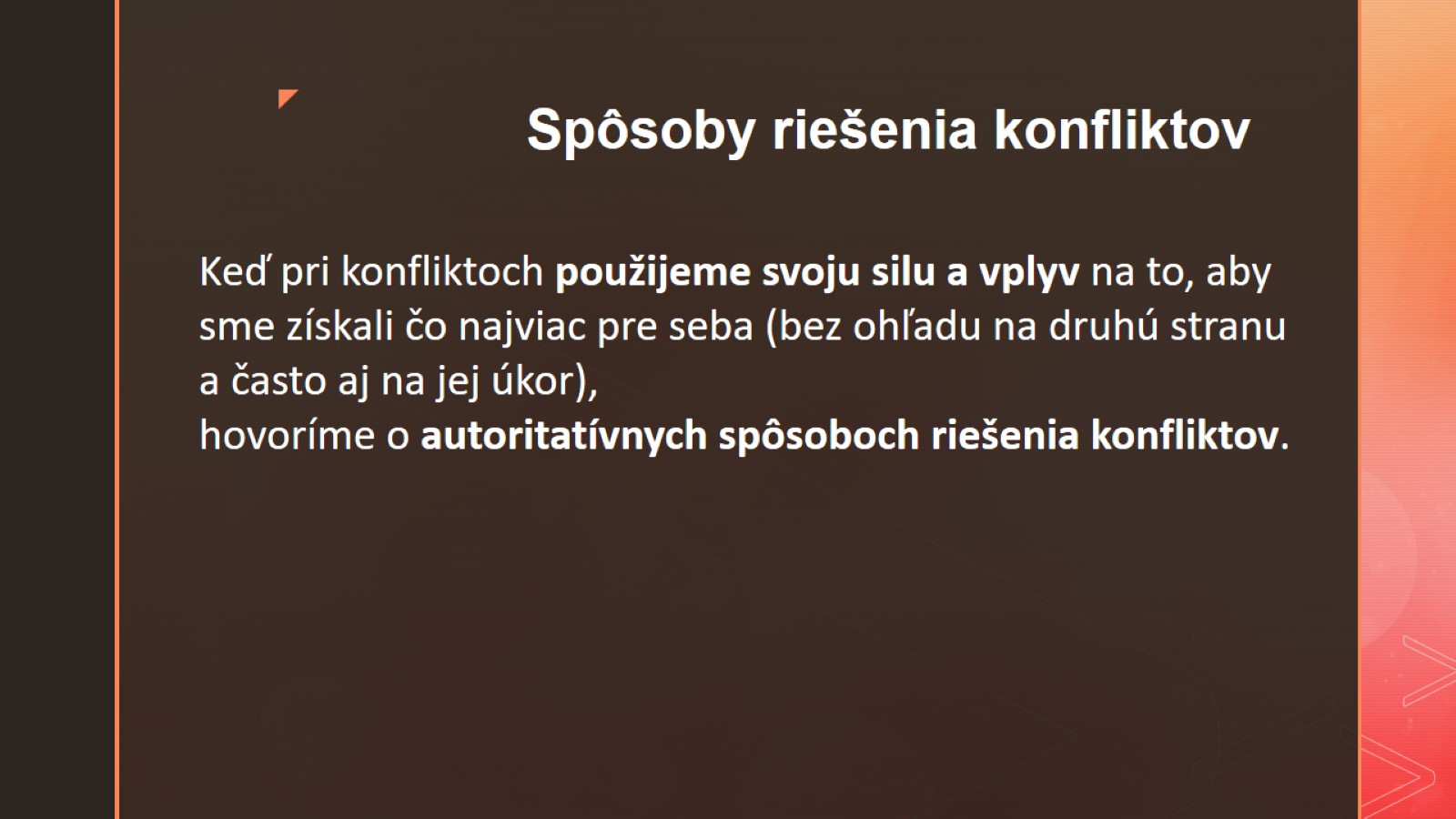 Spôsoby riešenia konfliktov
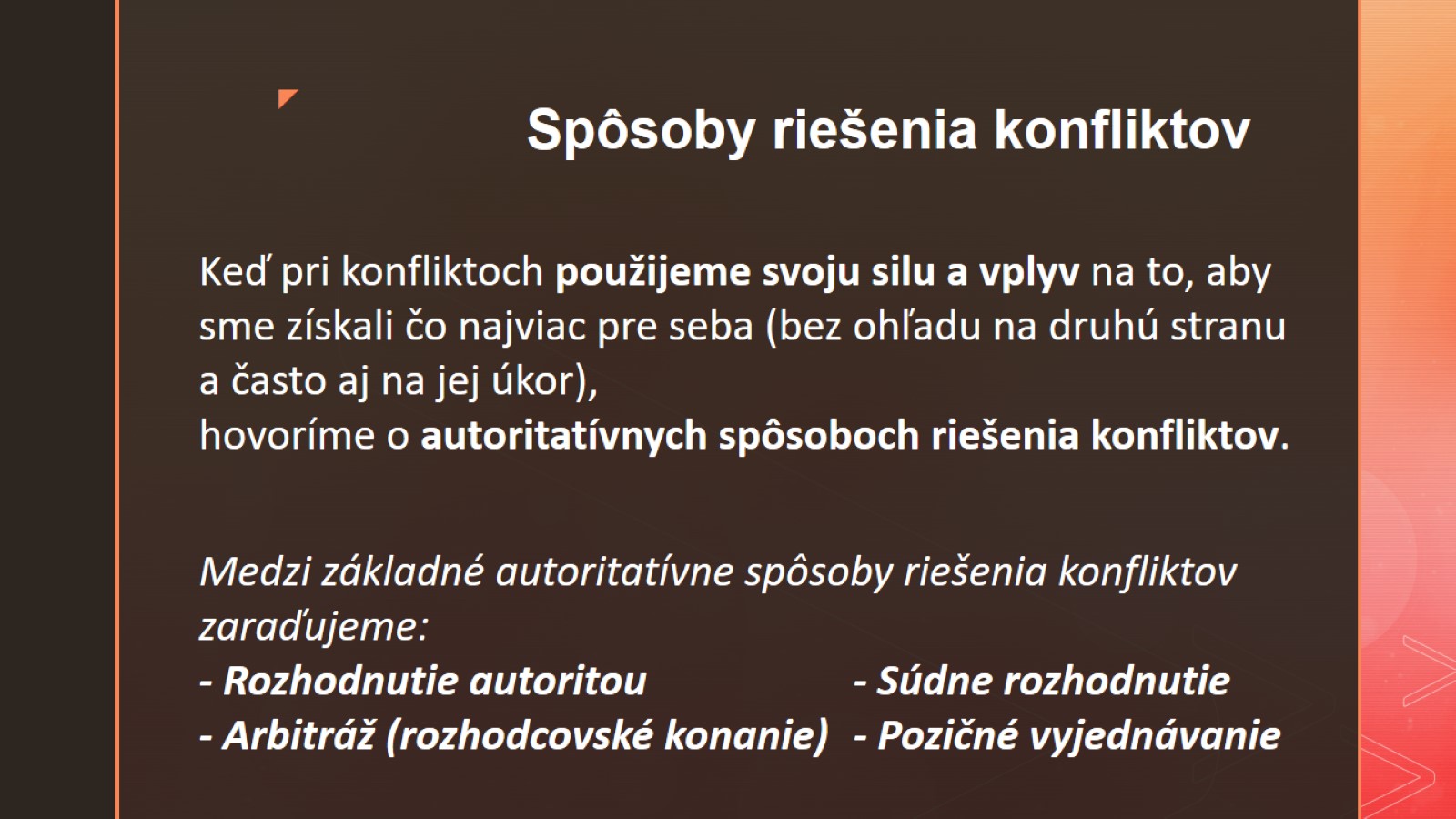 Spôsoby riešenia konfliktov
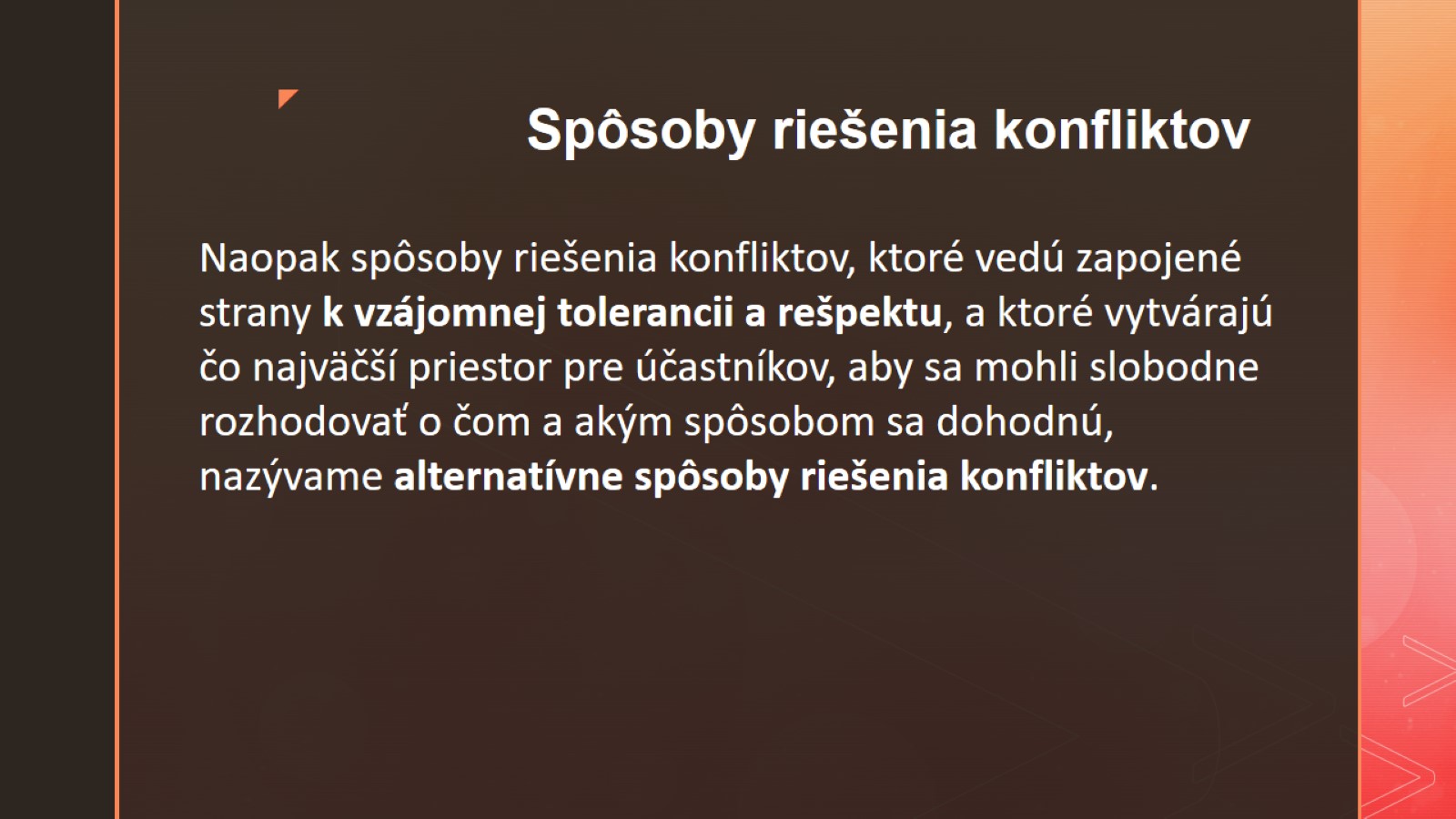 Spôsoby riešenia konfliktov
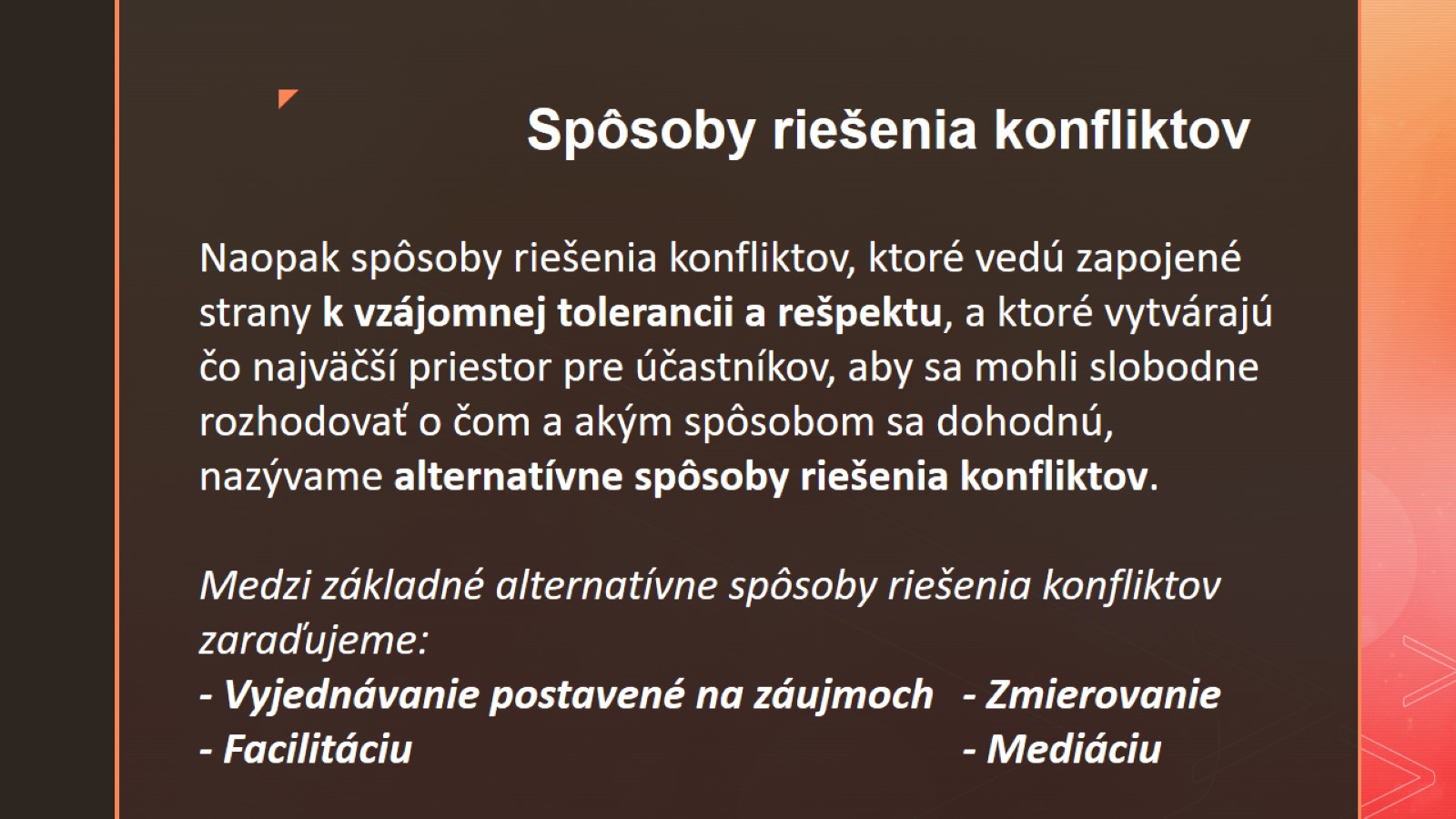 Spôsoby riešenia konfliktov
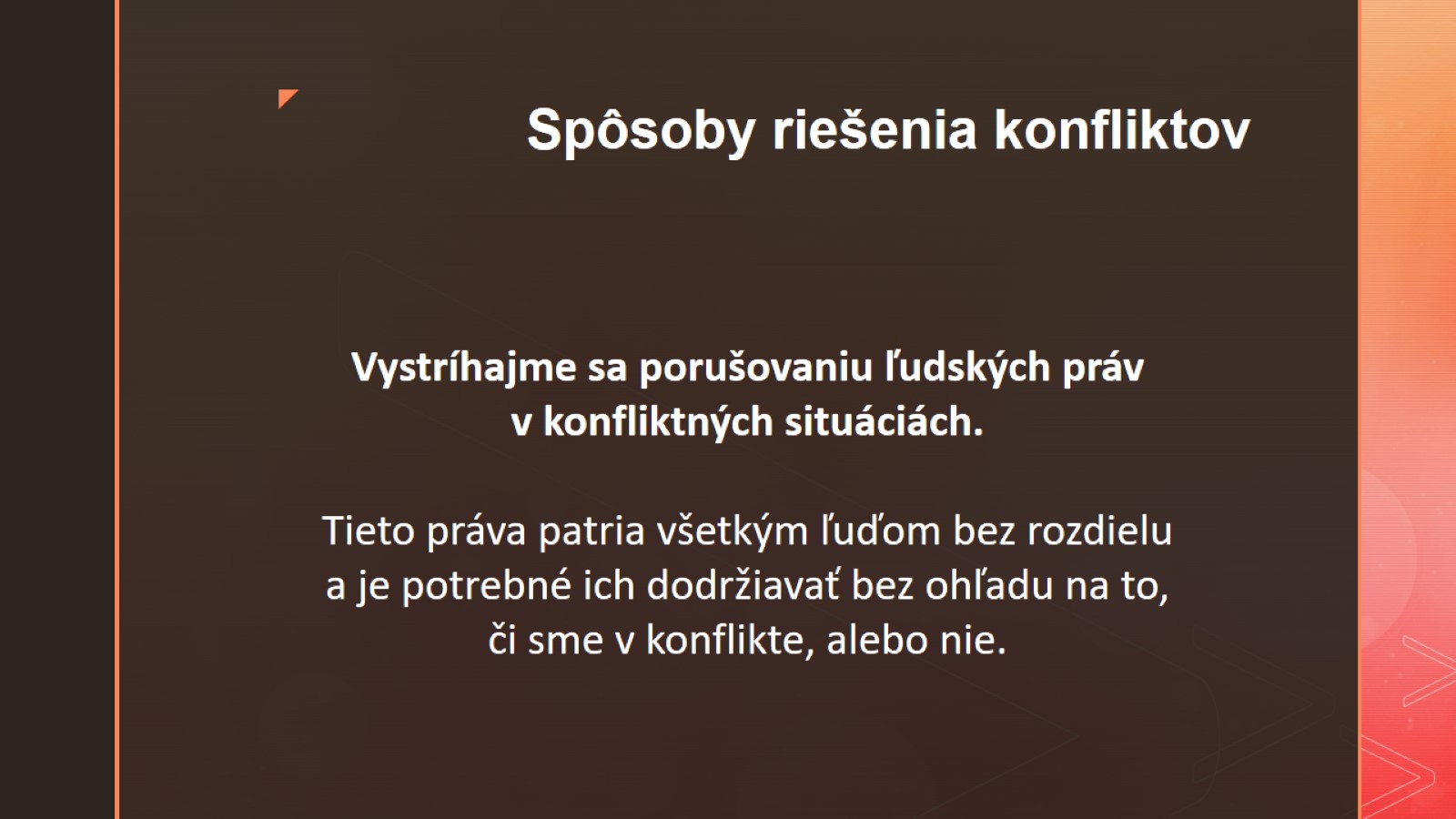 Spôsoby riešenia konfliktov
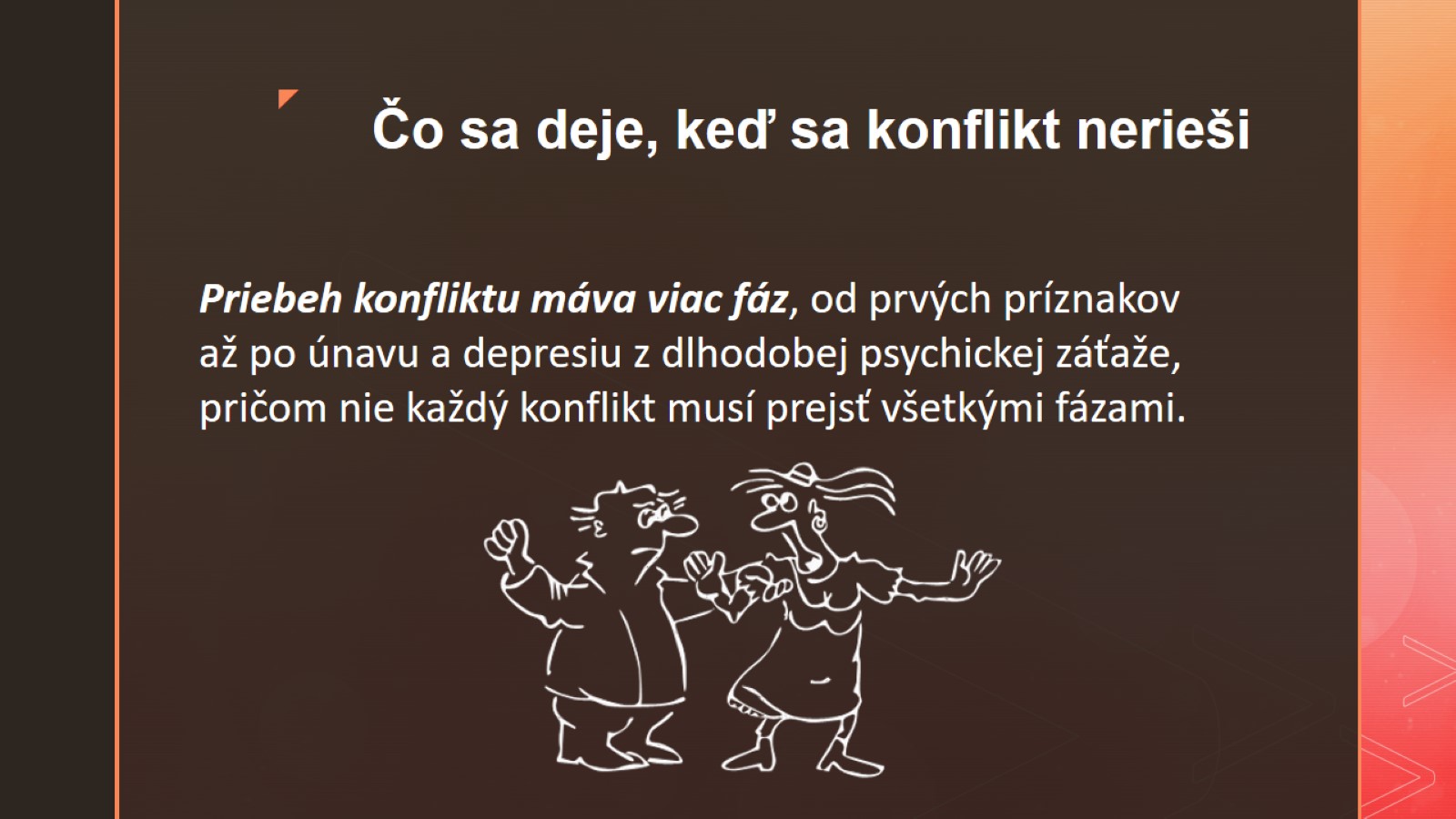 Čo sa deje, keď sa konflikt nerieši
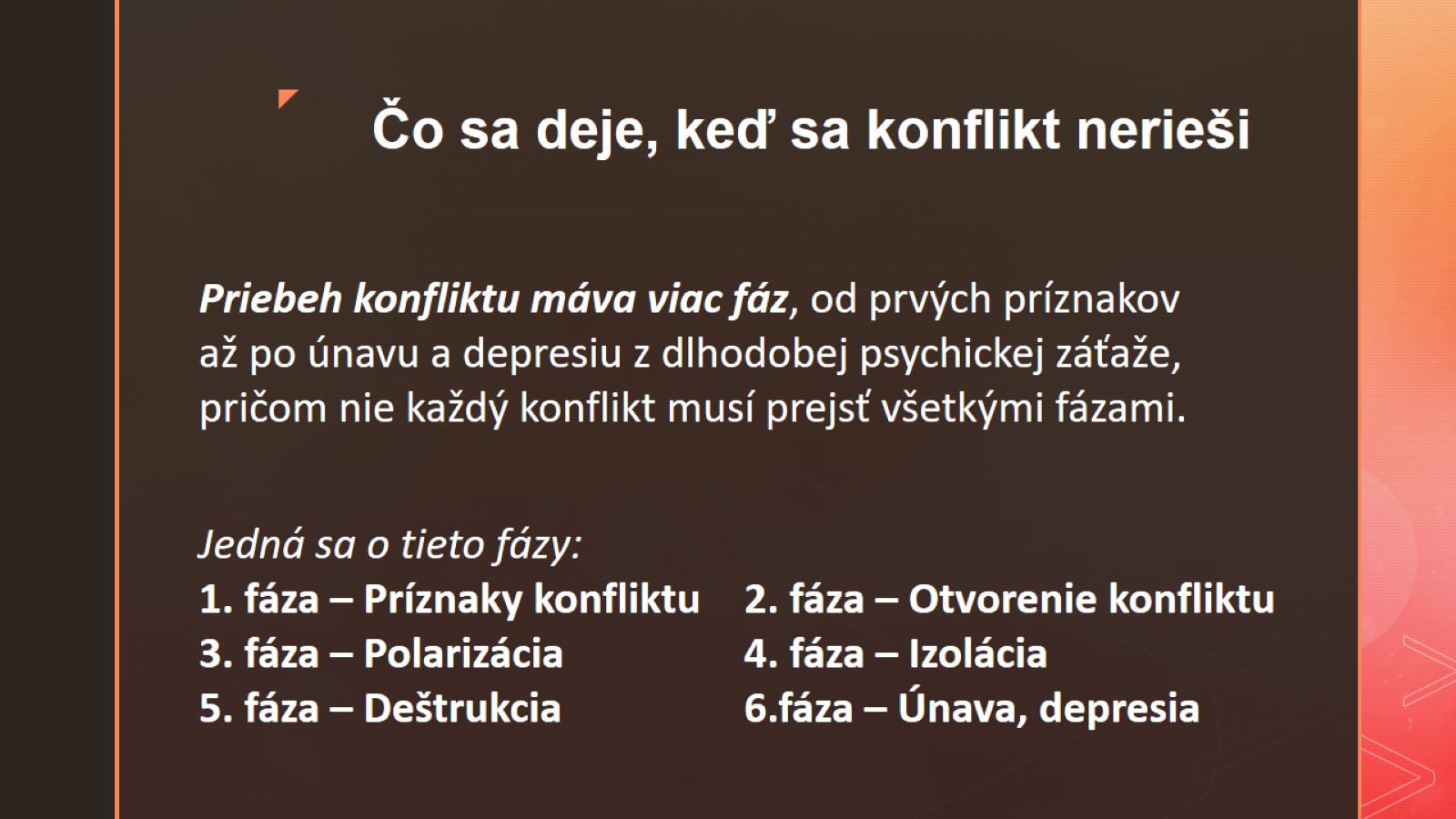 Čo sa deje, keď sa konflikt nerieši
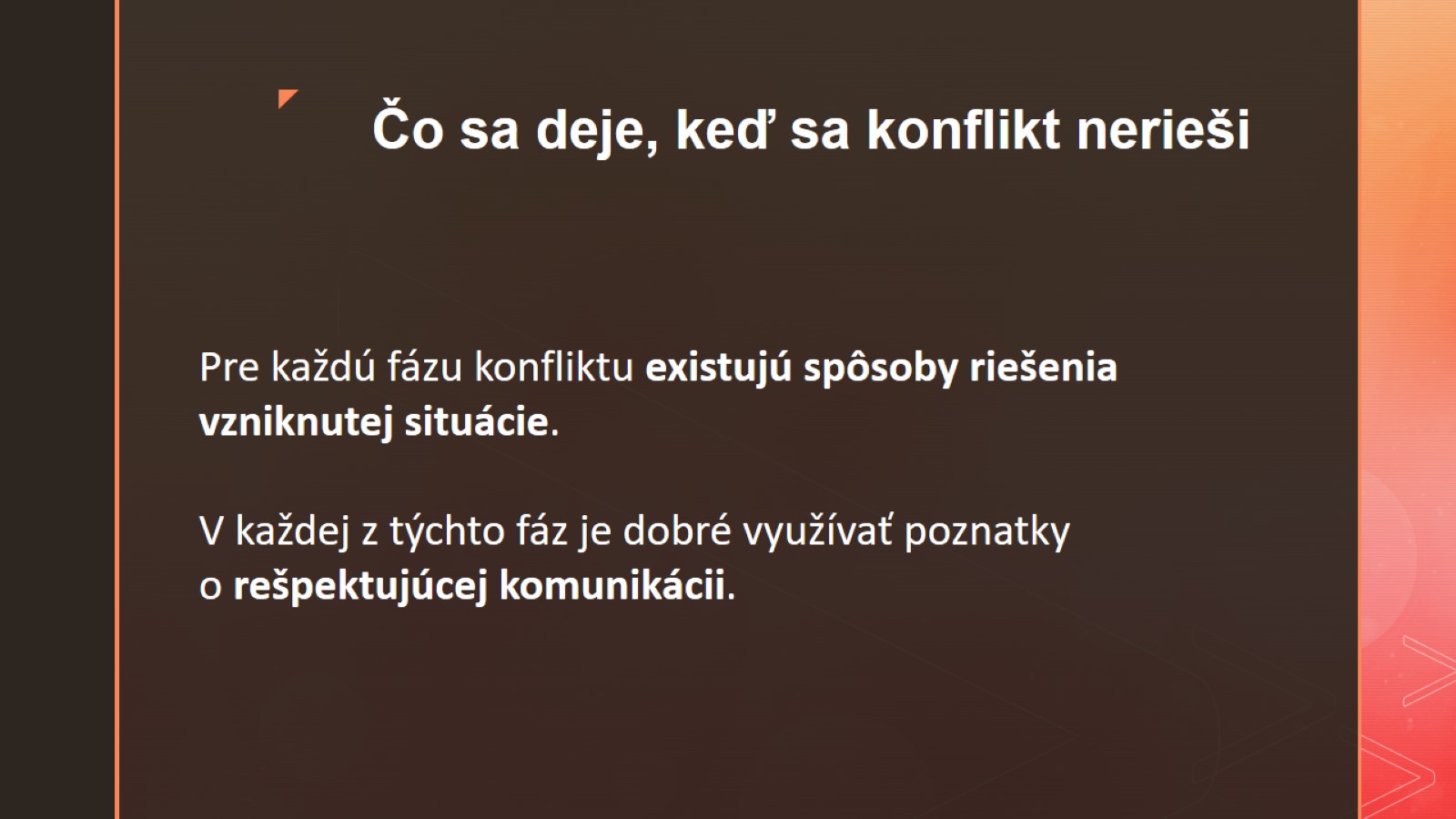 Čo sa deje, keď sa konflikt nerieši
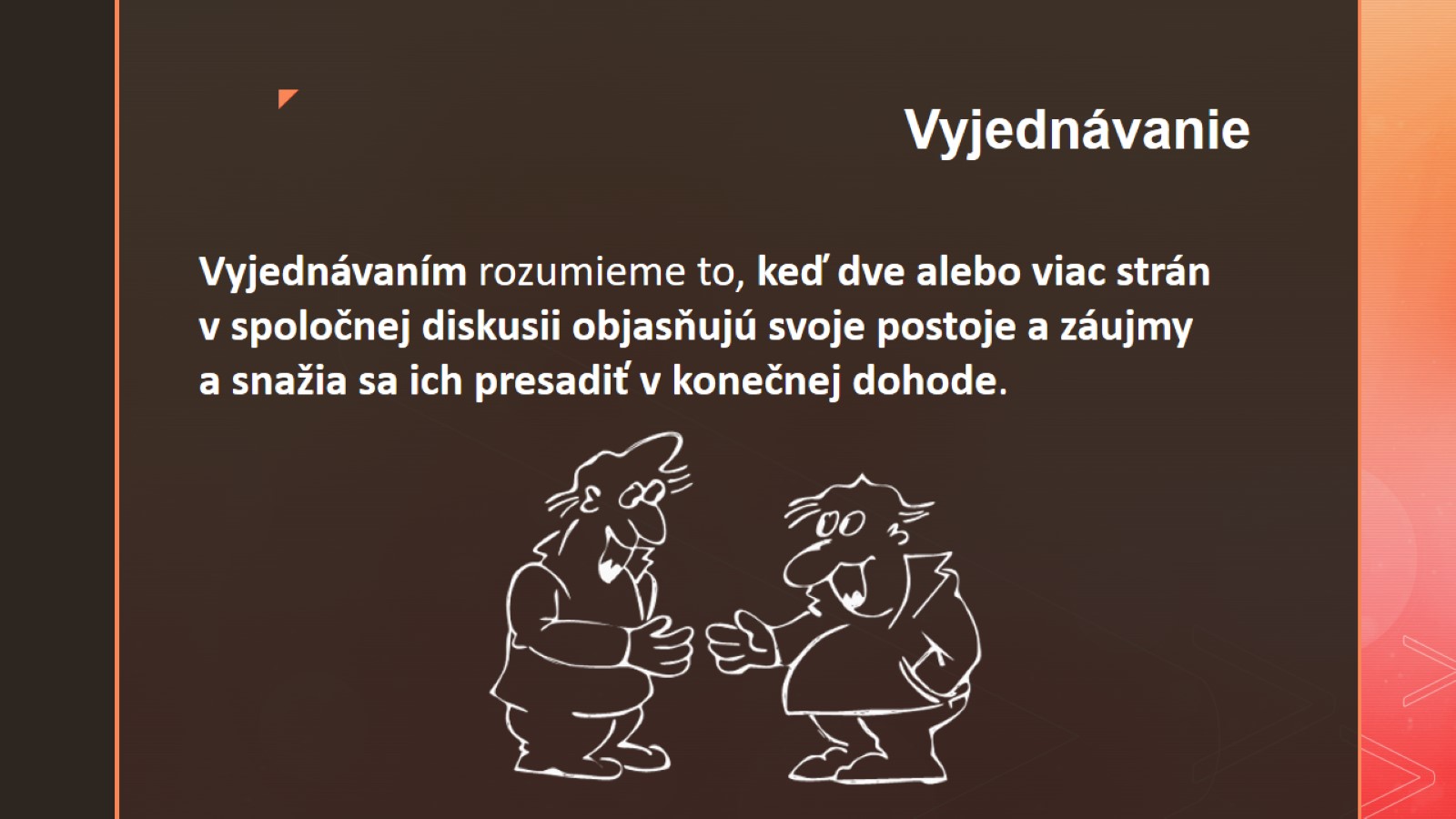 Vyjednávanie
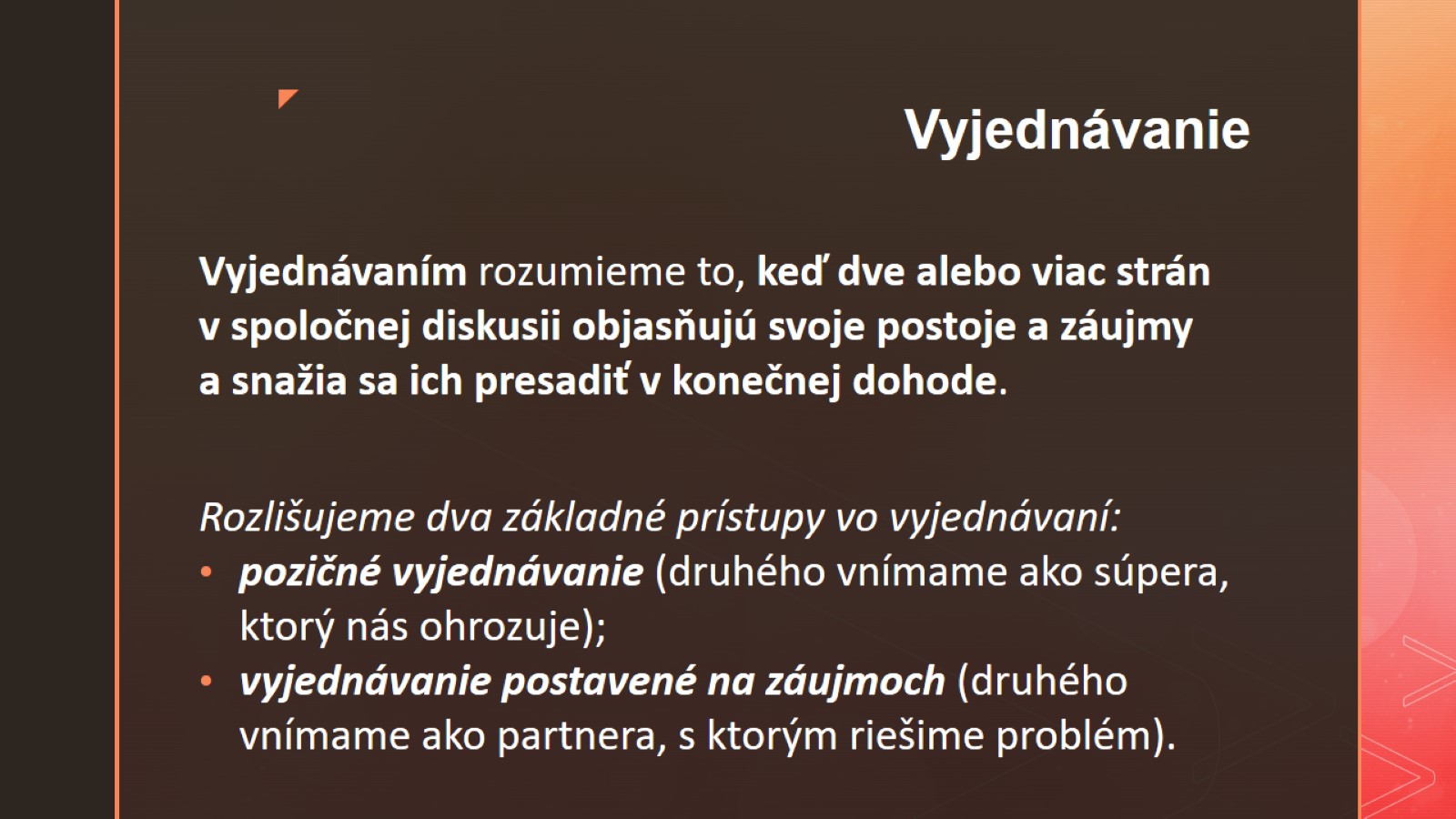 Vyjednávanie
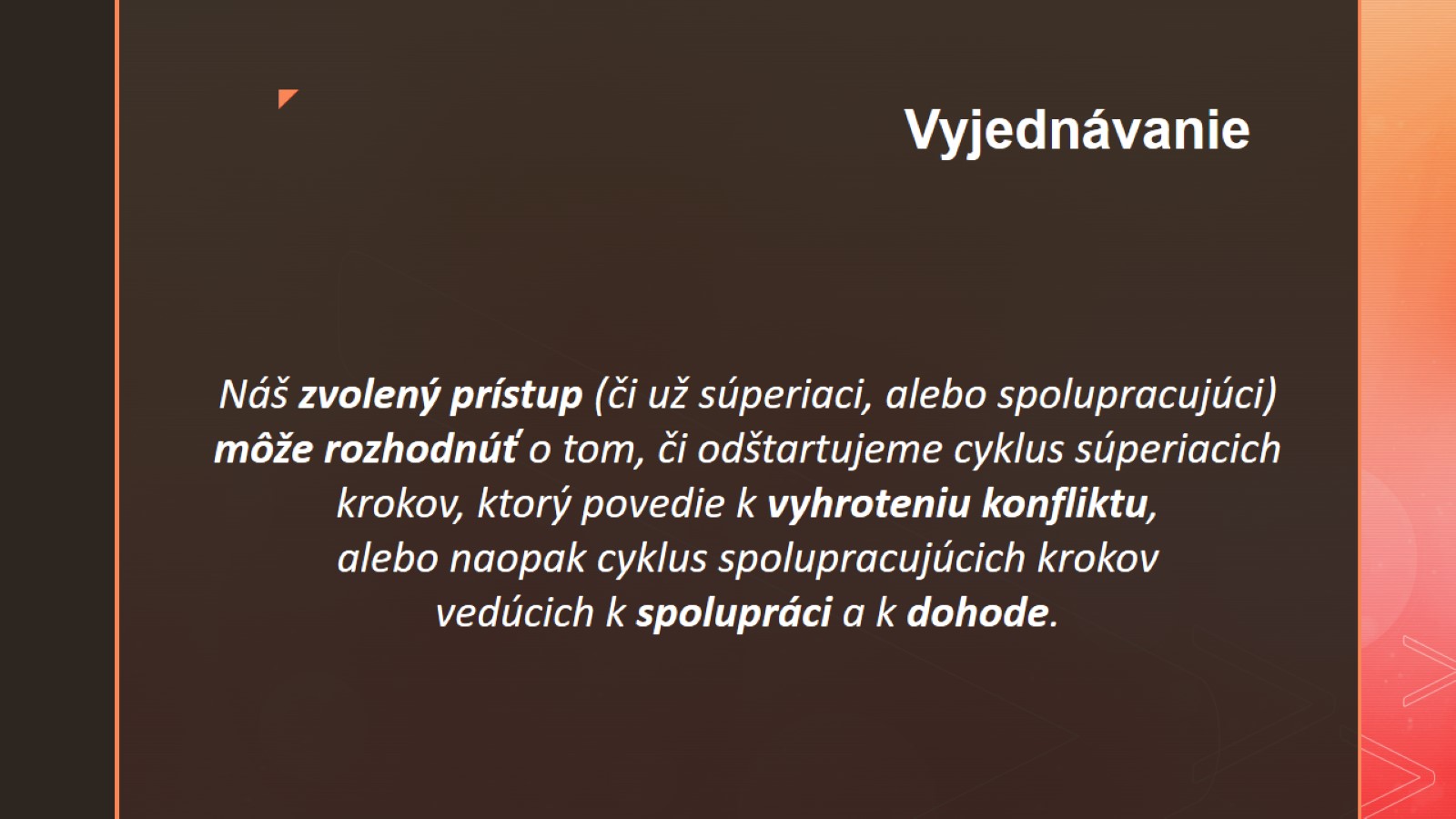 Vyjednávanie
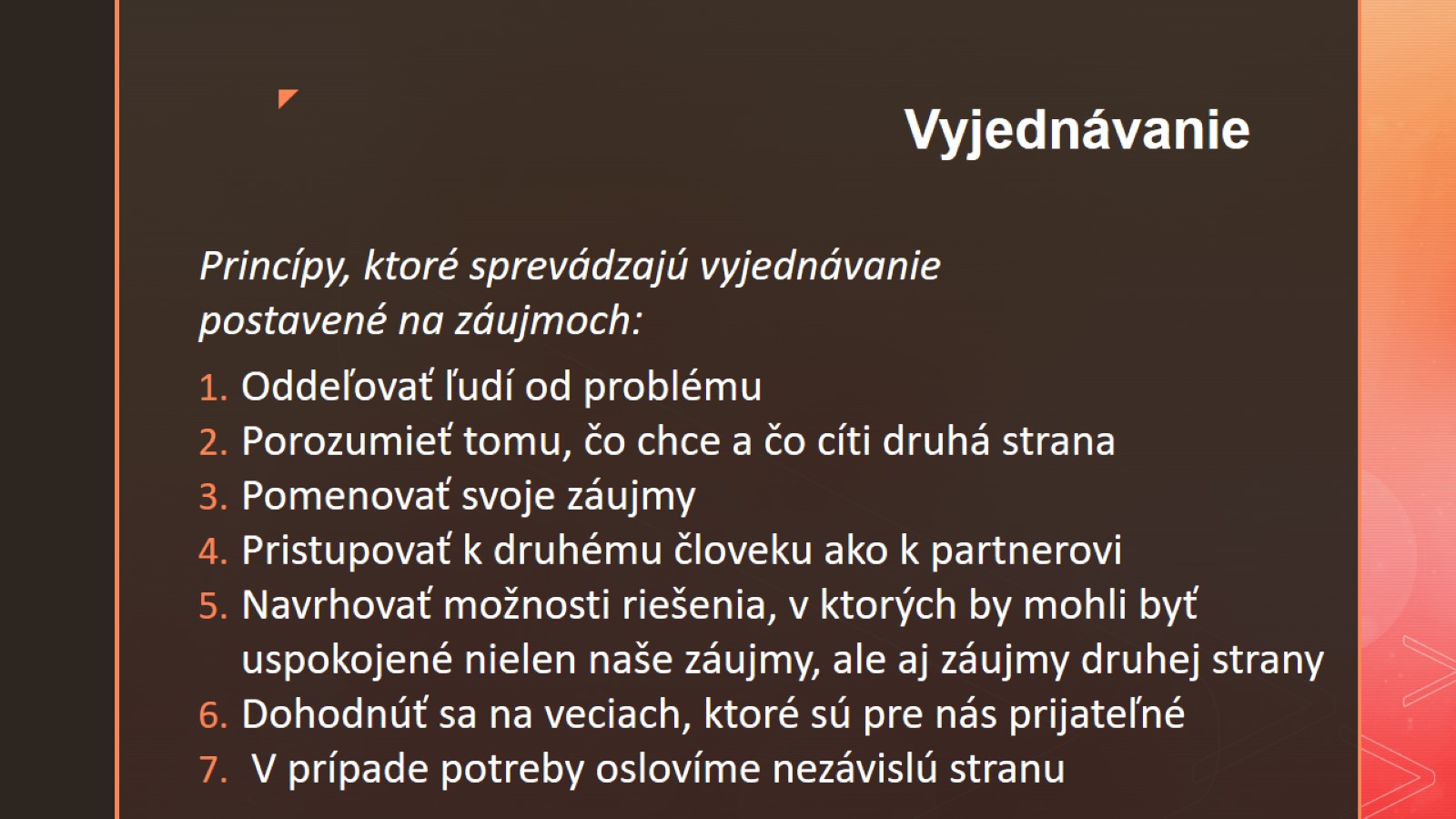 Vyjednávanie
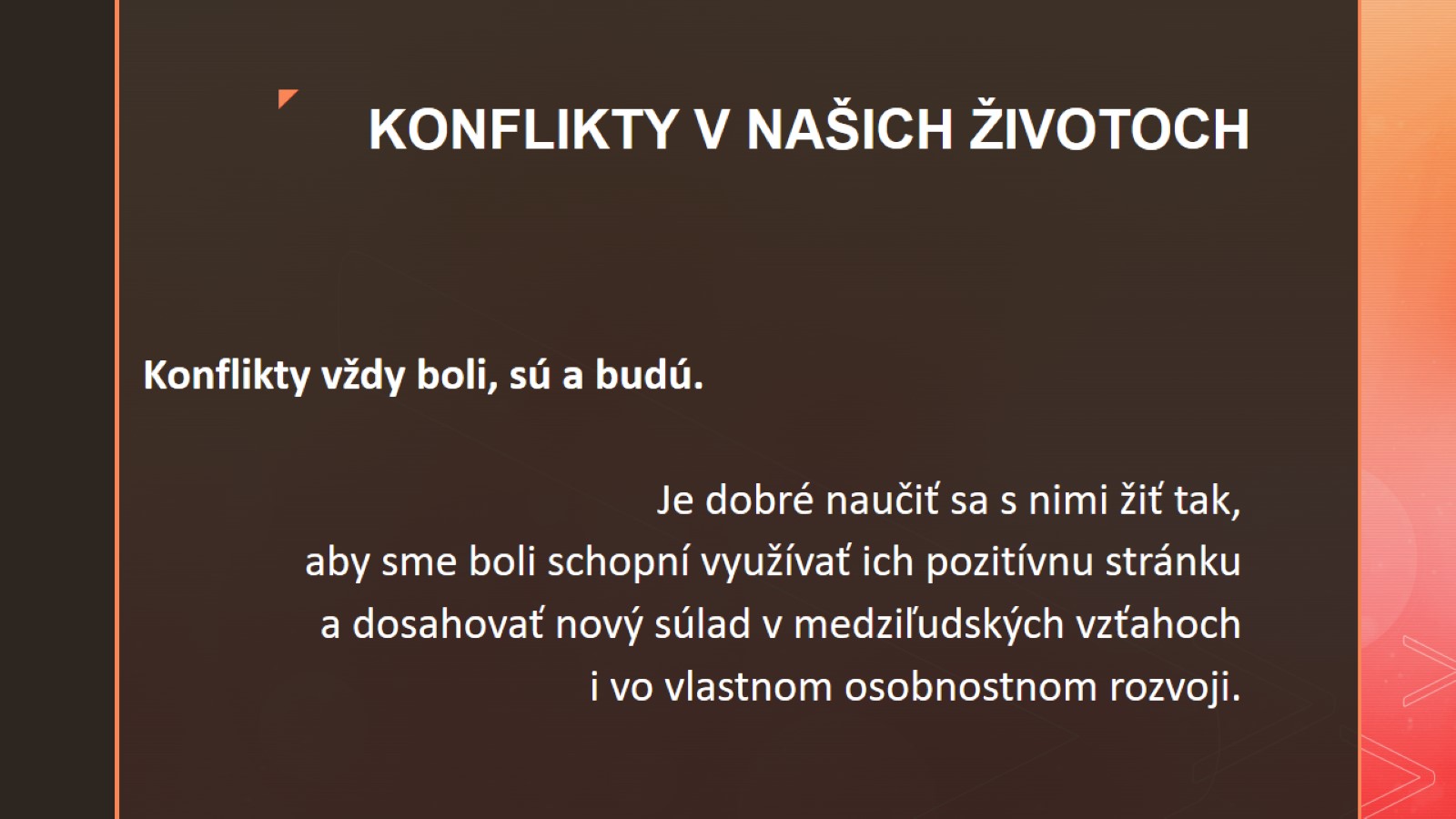 KONFLIKTY V NAŠICH ŽIVOTOCH
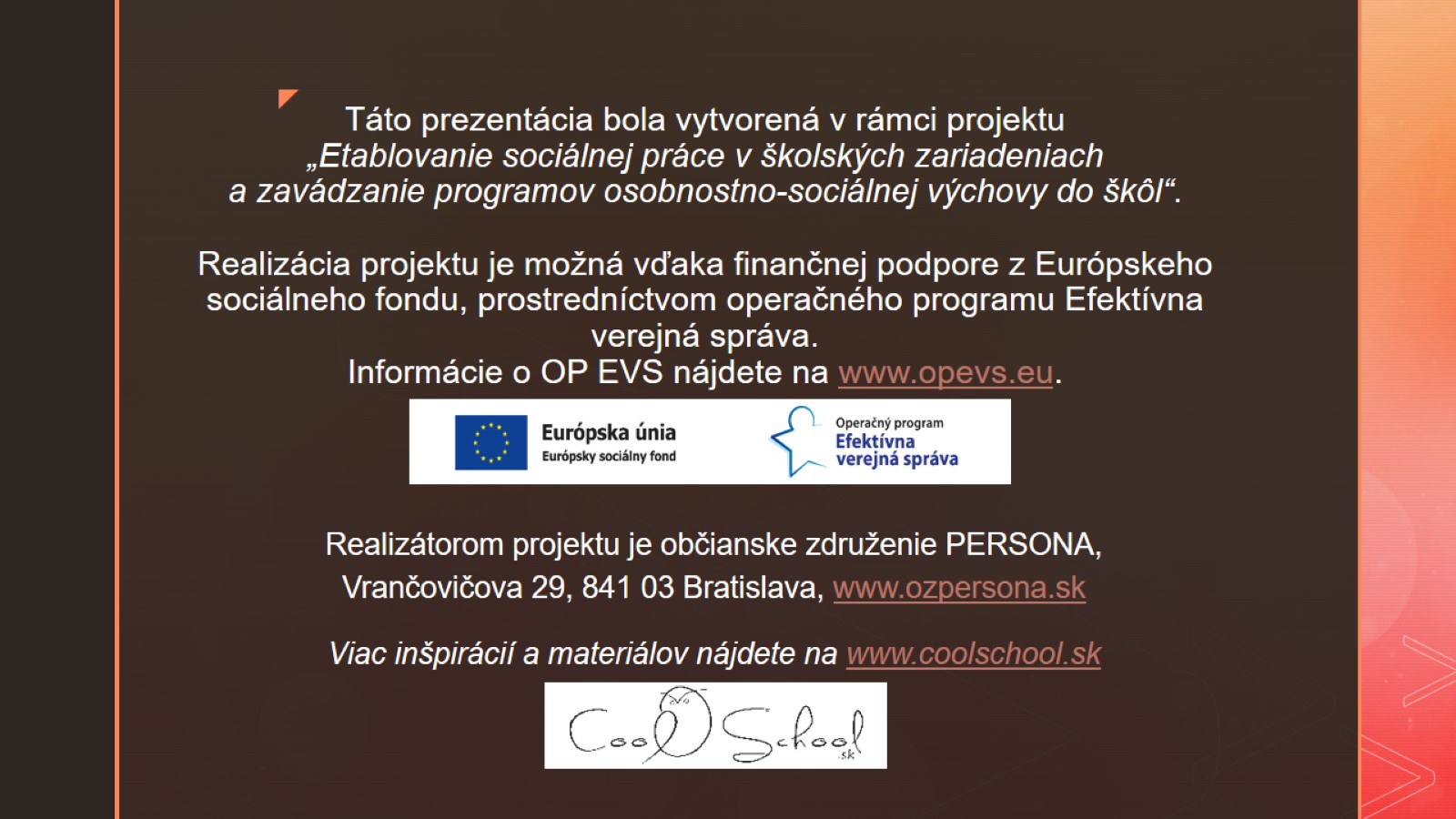 Táto prezentácia bola vytvorená v rámci projektu „Etablovanie sociálnej práce v školských zariadeniach a zavádzanie programov osobnostno-sociálnej výchovy do škôl“.Realizácia projektu je možná vďaka finančnej podpore z Európskeho sociálneho fondu, prostredníctvom operačného programu Efektívna verejná správa.Informácie o OP EVS nájdete na www.opevs.eu.